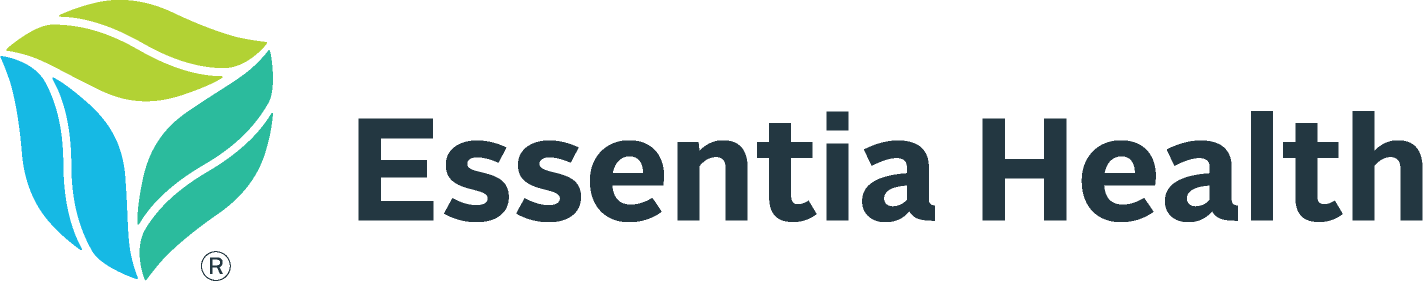 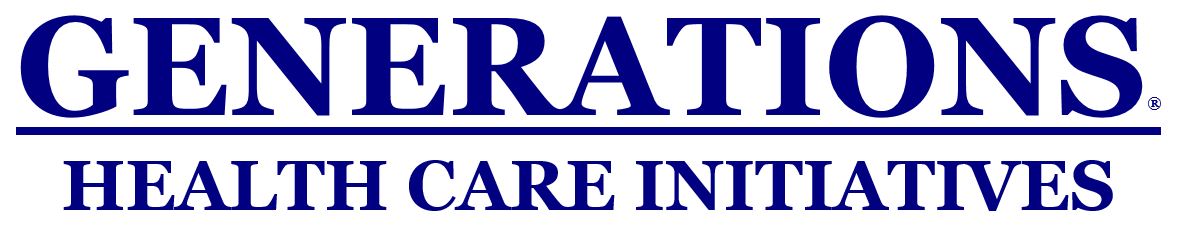 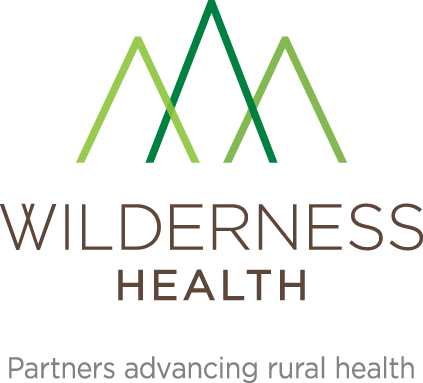 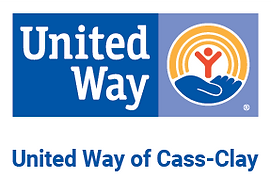 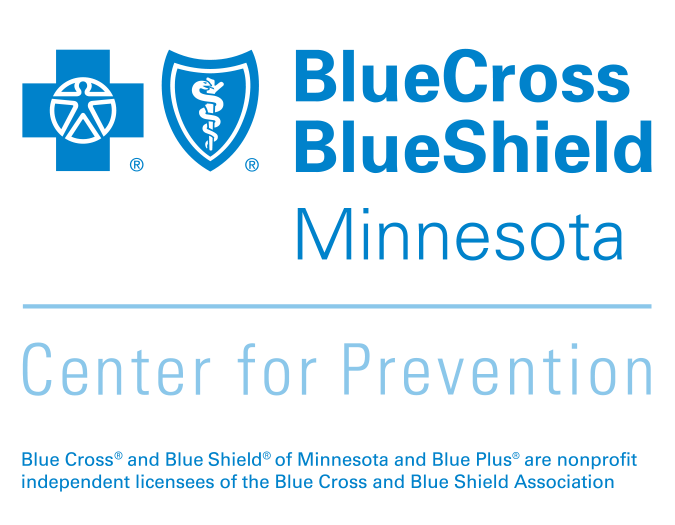 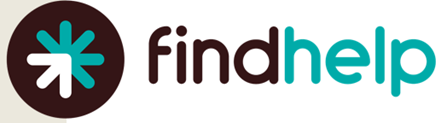 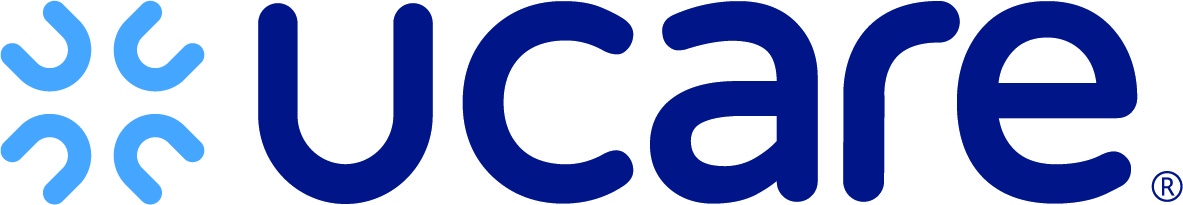 [Speaker Notes: Shared vision for a stronger social care safety net!]
Co-Creation Process, Engagement & Evaluation
Key Stakeholders/Community Partners
Vetting vendors
Language/messaging, branding
Community stewards

Community Engagement
Regional Action Teams
3 Goals – Seekers, Helpers & CBO’s

Research & Evaluation 
Community Based Participatory Evaluation

Community Site Leadership
“Non-Listables”
Set & monitor targets
Site-wide decisions
Our Mission:
To connect all people in need and the programs that serve them (with dignity and ease).
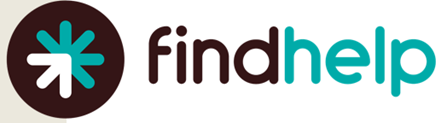 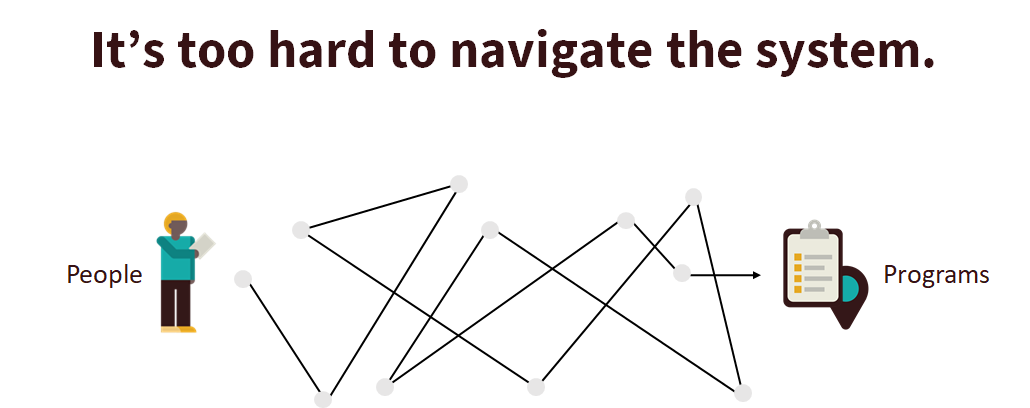 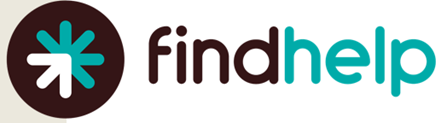 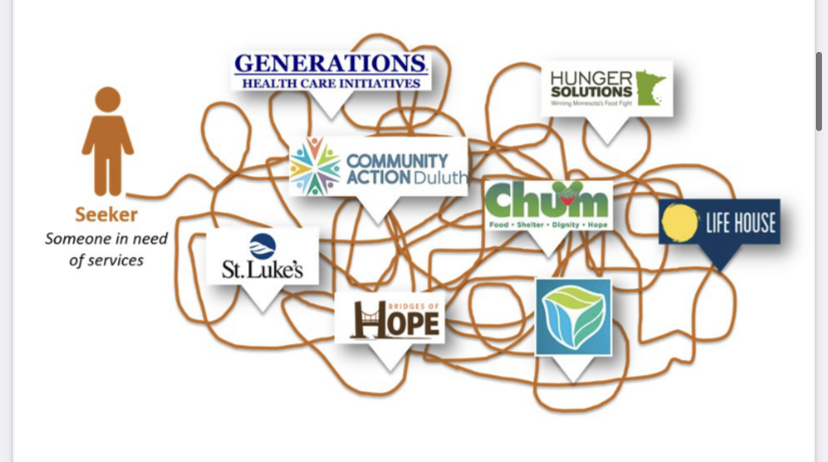 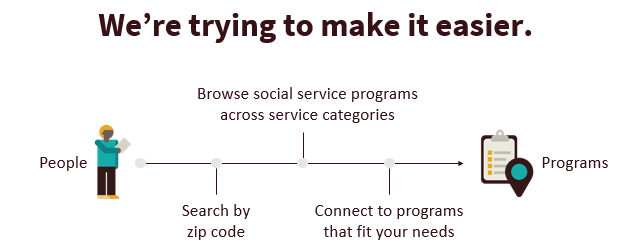 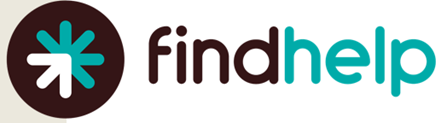 What is Resourceful?
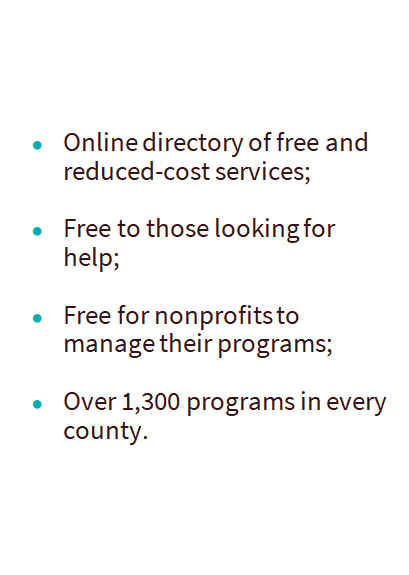 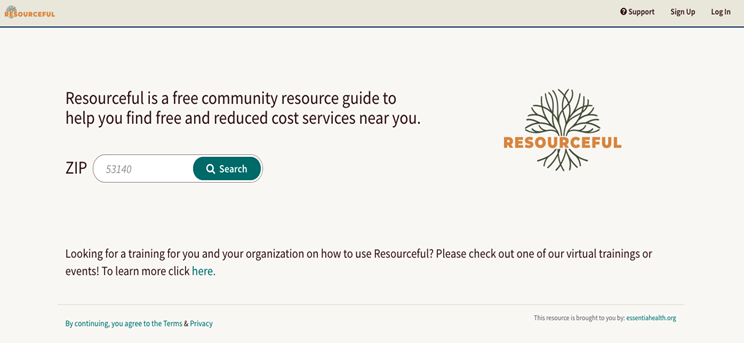 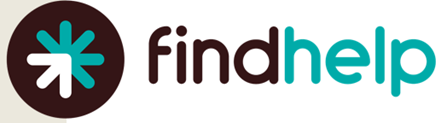 Who uses Resourceful?
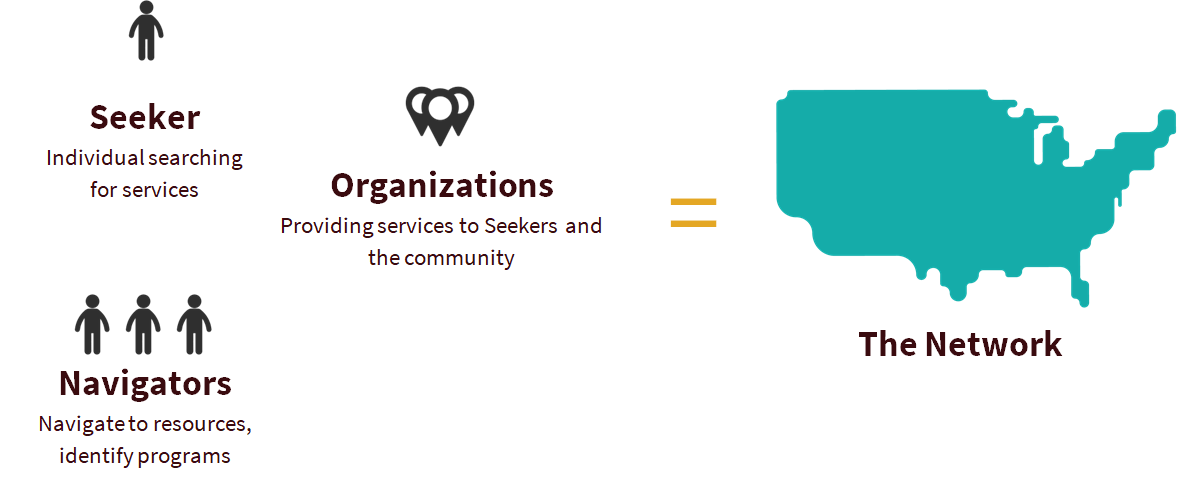 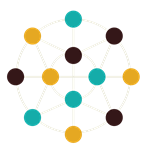 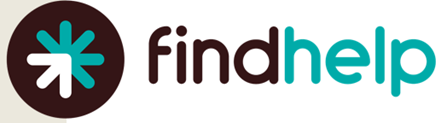 Benefits of using Resourceful on the FindHelp National Network
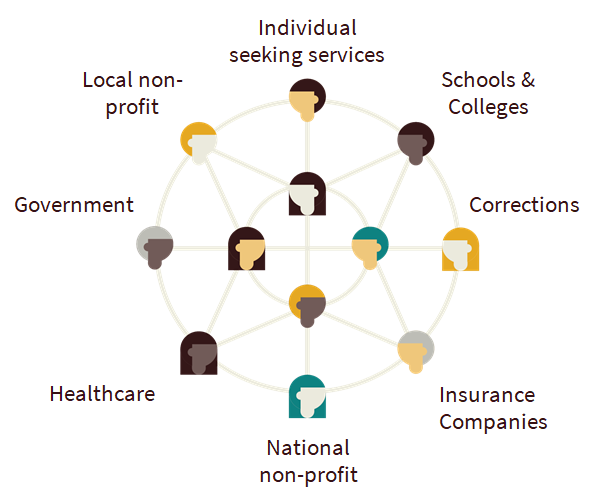 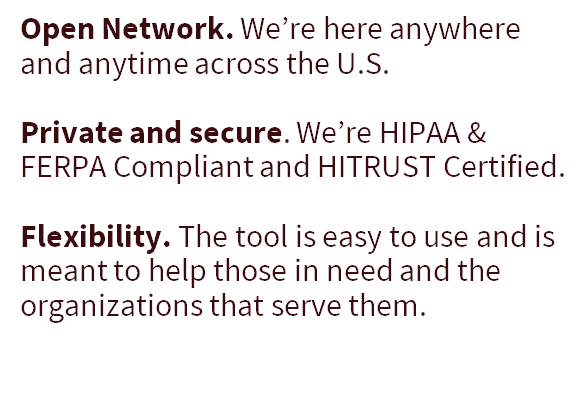 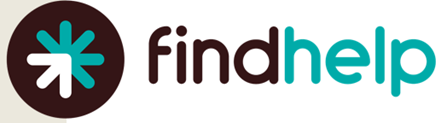 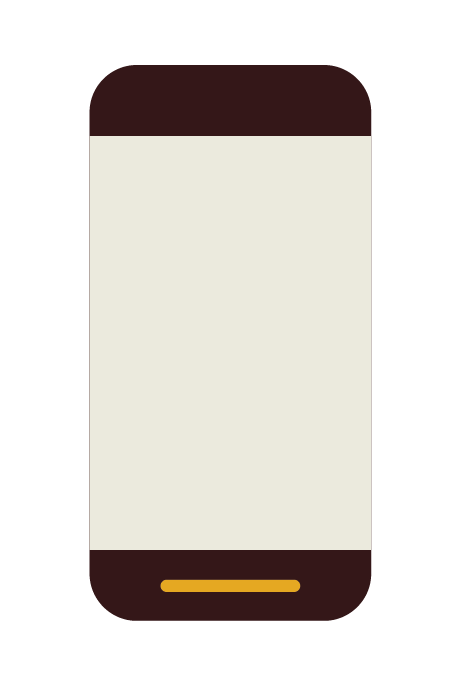 No Wrong Door to Get Help
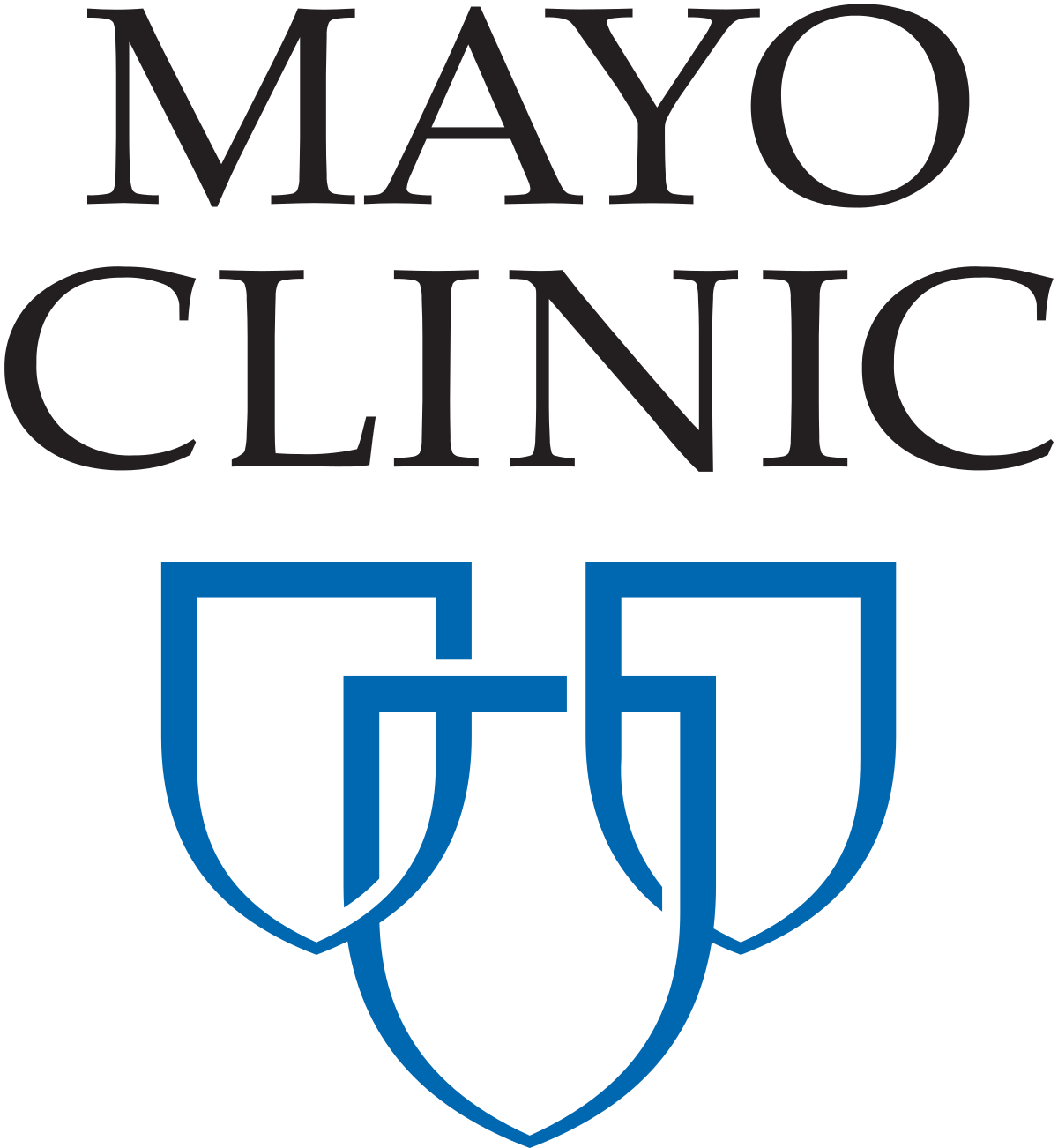 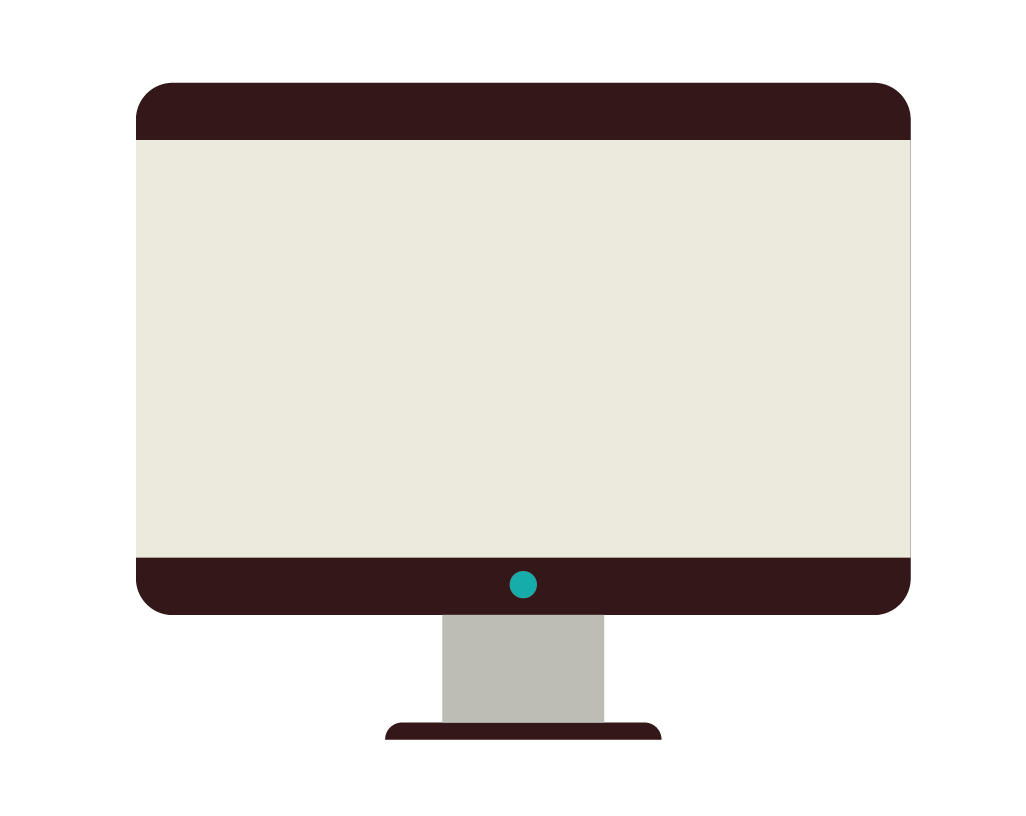 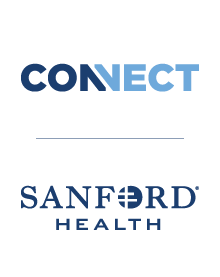 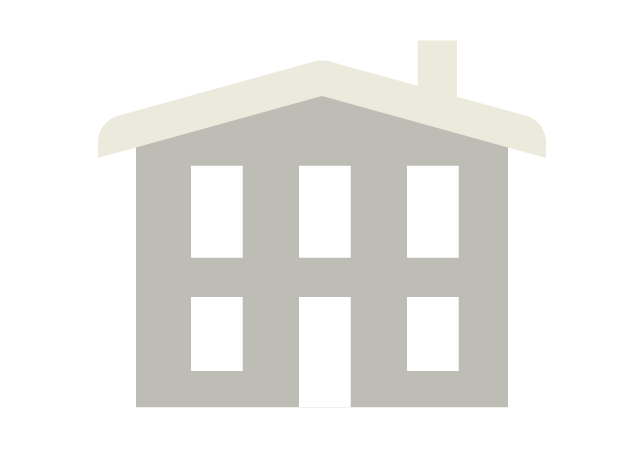 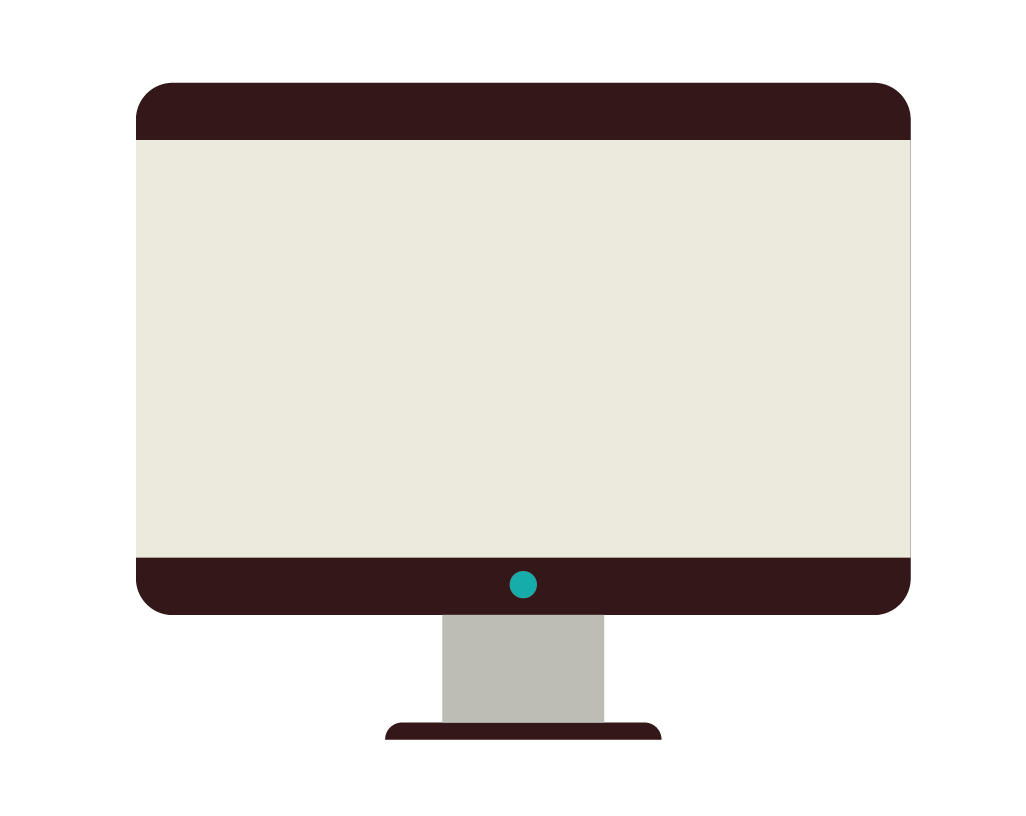 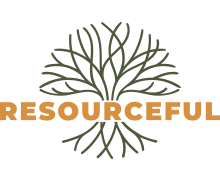 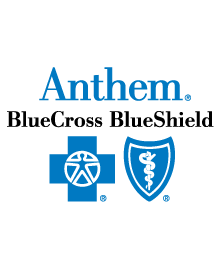 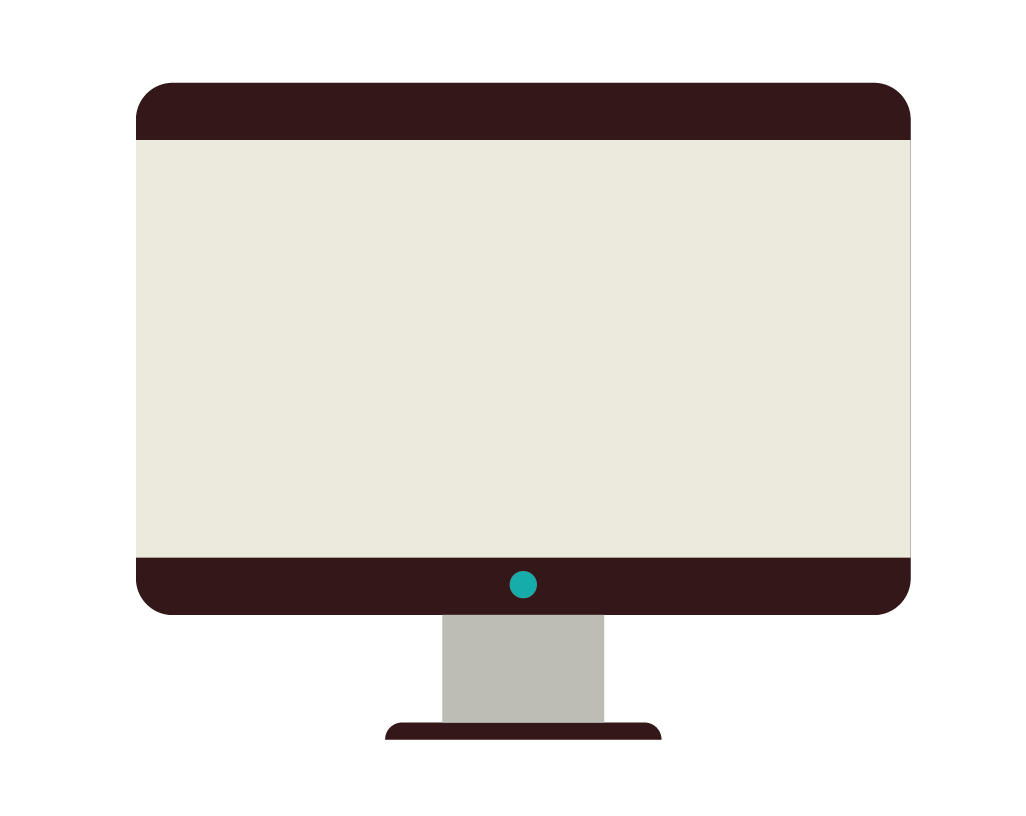 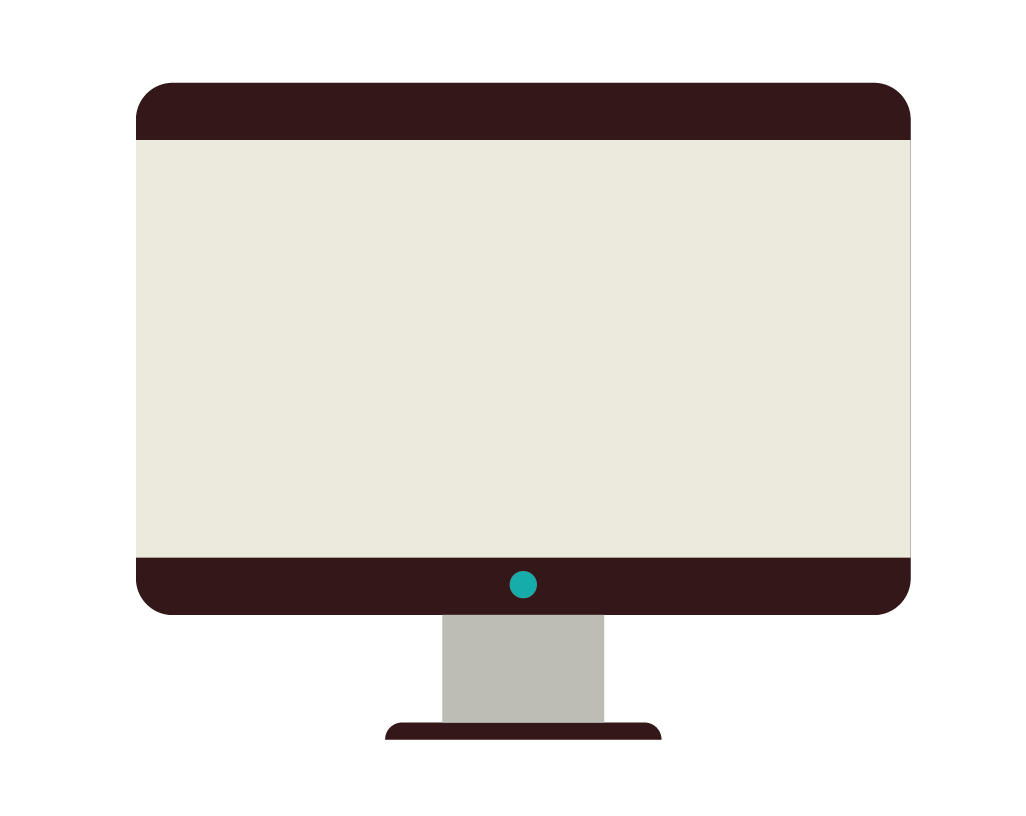 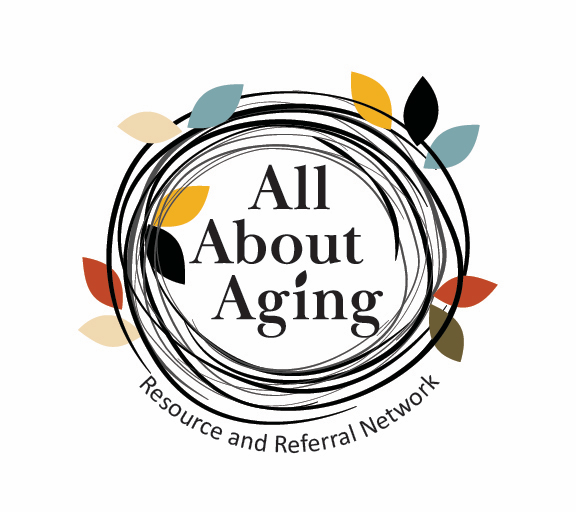 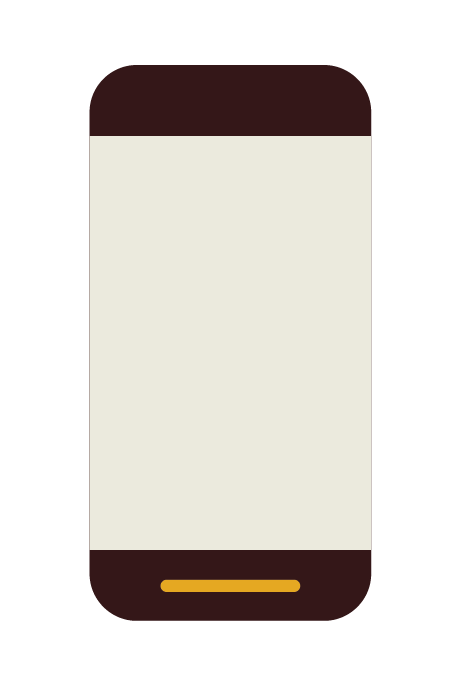 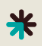 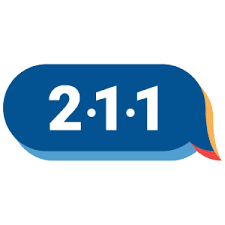 How is this different than              ?
2-1-1 and Resourceful are complementary; not competitive!
People in crisis will continue to call 2-1-1 for help accessing services, and CBOs will continue to refer clients to 2-1-1 as the first step in accessing services.
Many programs already listed on Resourceful show "contact 2-1-1" as their Next Step.
Key differences:
For CBOs – Ability to claim their programs/services to change listings
For providers and CBOs – Ability to make and track referrals
EMR Integration in Healthcare
Essentia Health is the License holder

SDoH Screening
Referrals to CHW
Resourceful – I do, We do, You do

Social Work, Emergency Dept., Cancer Center, Grief Support Services, Primary Care and Pediatrics
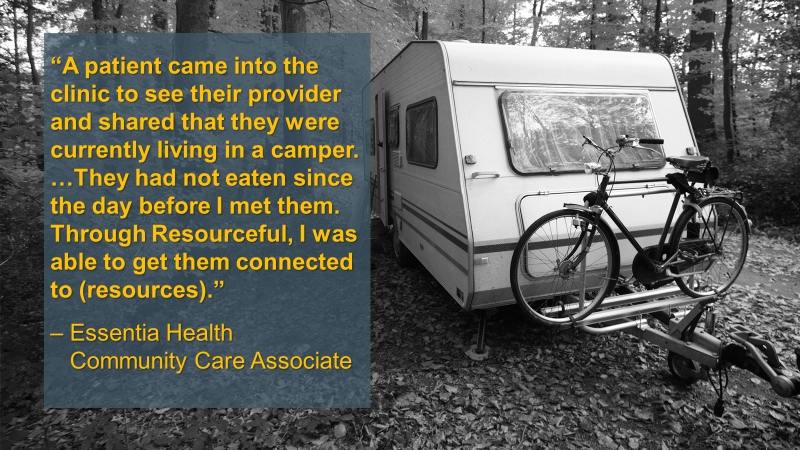 [Speaker Notes: “Recently a patient came into the clinic to see their provider and shared that they were currently living in a camper. …They had not eaten since the day before I met them. Through Resourceful, I was able to get them connected to the Damiano Center, Union Gospel Mission and Duluth Harbor Mission, which are resources able to provide them with daily meals. I also connected them to Hunger Solutions, a resource that helped connect them to other local food resources available … and helped them apply for food programs like SNAP. Then we looked at their housing and financial situation. … This camper had no running water, electricity or heat. We started with a referral to the Minnesota Department of Human Services General Assistance, which helps people without children pay for basic needs … and we sent a referral to Section 8 housing through the Housing and Redevelopment Authority to help them find and pay for housing. 

Currently this person is on a waitlist for housing, and they know where they can go for help if they need a safe place to spend the night in the meantime. They do not have to wonder if they are going to be able to eat that day because of the immediate food-needs resources I connected them to. ... This person’s current living situation is not ideal, but they are in a much better place than when I met them. … I continue to check up on this individual to see how things are going, and they are using the Resourceful site on their own to find resources when they need them.”]
Patient/Client Story – from a Community Health Worker
“Recently a patient came into the clinic to see their provider and shared that they were currently living in a camper. …They had not eaten since the day before I met them. Through Resourceful, I was able to get them connected to the Damiano Center, Union Gospel Mission and Duluth Harbor Mission, which are resources able to provide them with daily meals. I also connected them to Hunger Solutions, a resource that helped connect them to other local food resources available … and helped them apply for food programs like SNAP. Then we looked at their housing and financial situation. … This camper had no running water, electricity or heat. We started with a referral to the Minnesota Department of Human Services General Assistance, which helps people without children pay for basic needs … and we sent a referral to Section 8 housing through the Housing and Redevelopment Authority to help them find and pay for housing. 

Currently this person is on a waitlist for housing, and they know where they can go for help if they need a safe place to spend the night in the meantime. They do not have to wonder if they are going to be able to eat that day because of the immediate food-needs resources I connected them to. ... This person’s current living situation is not ideal, but they are in a much better place than when I met them. … I continue to check up on this individual to see how things are going, and they are using the Resourceful site on their own to find resources when they need them.”
https://youtu.be/-Yd2Xvuemh0
Data Analytics – is it working?
Searches: All Time
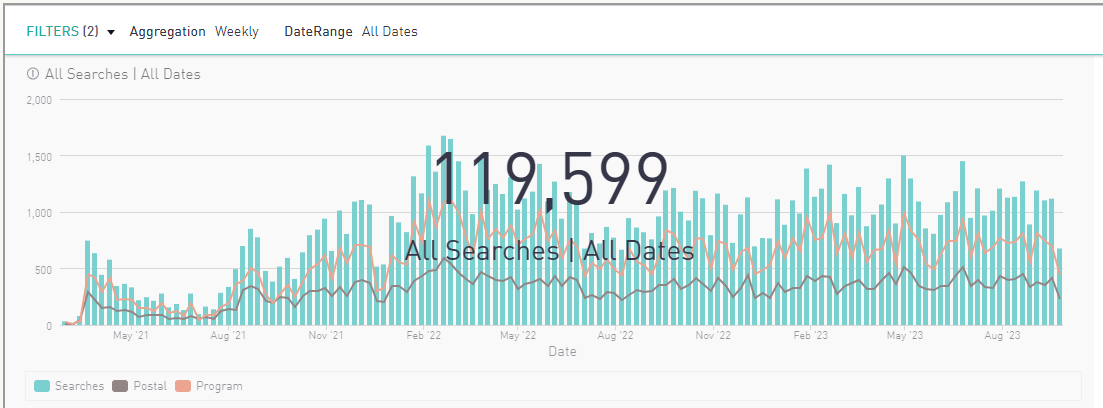 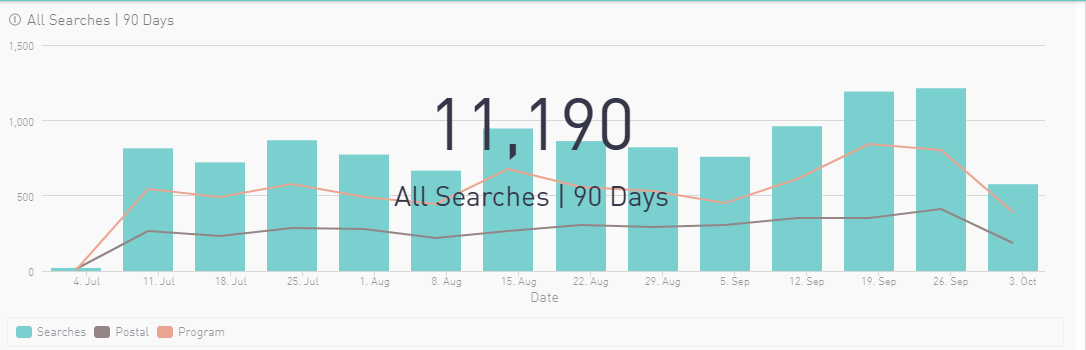 Most Common Search Terms: All Time
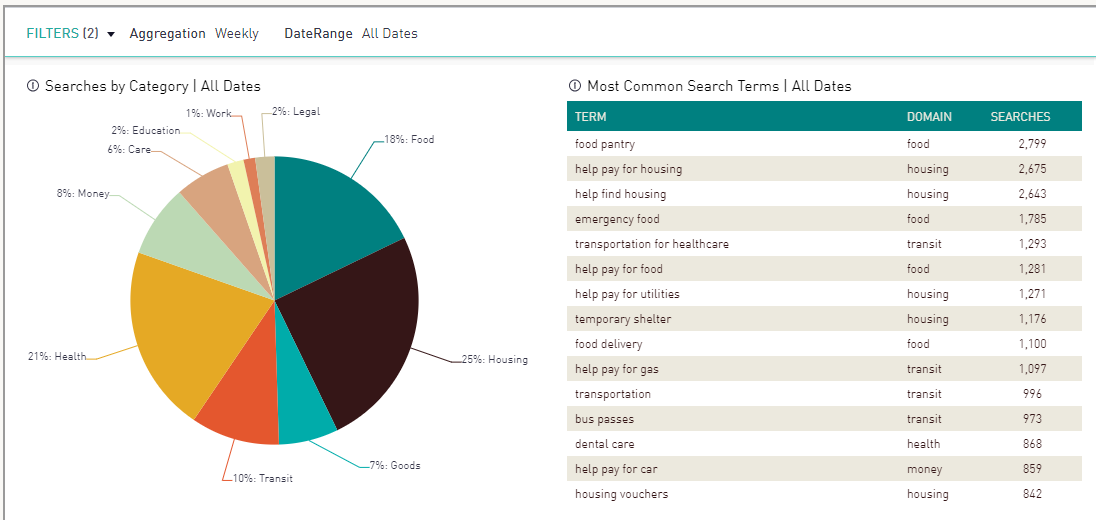 Location of Searches: All Time
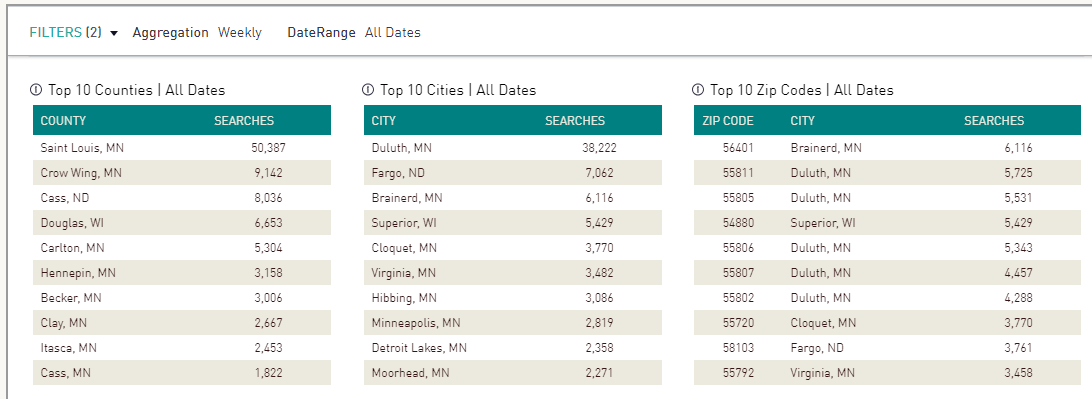 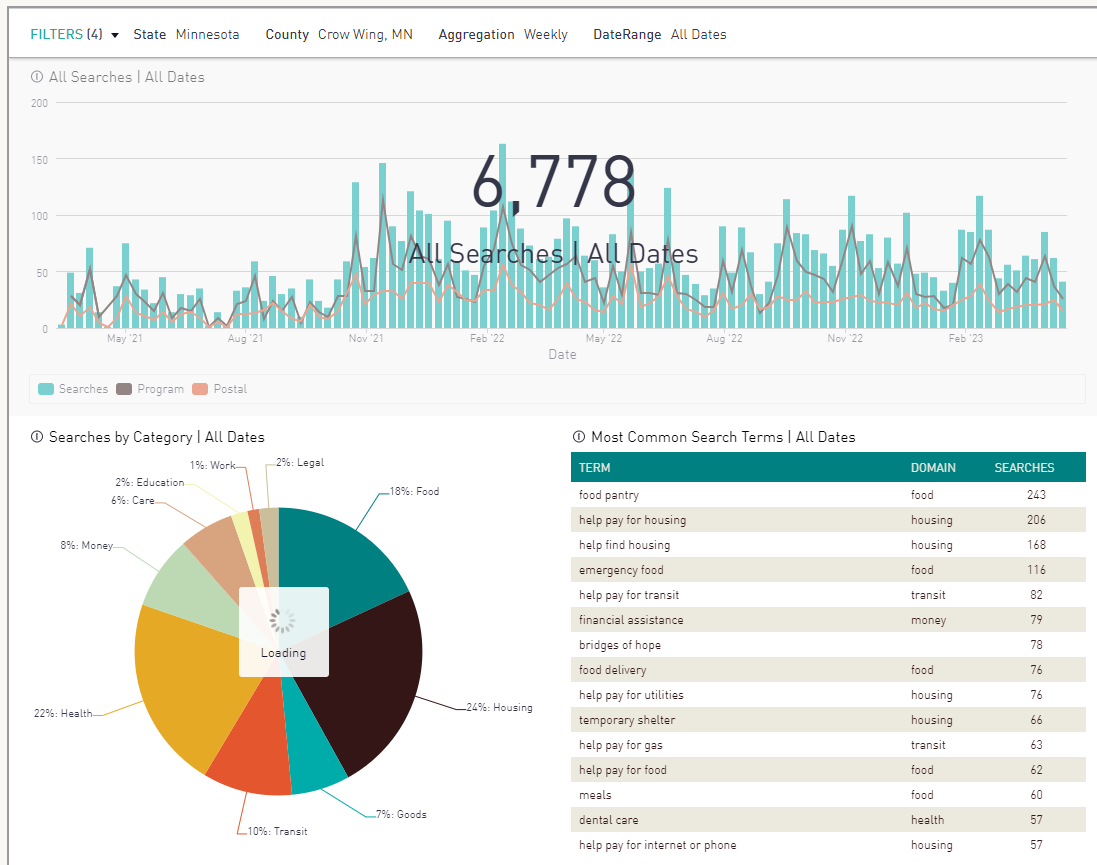 Crow Wing County
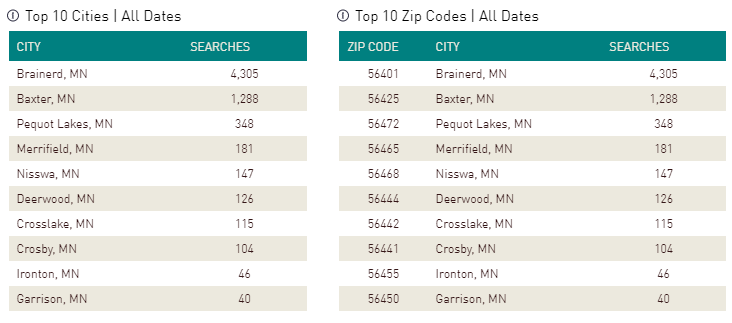 Number of Users: All Time
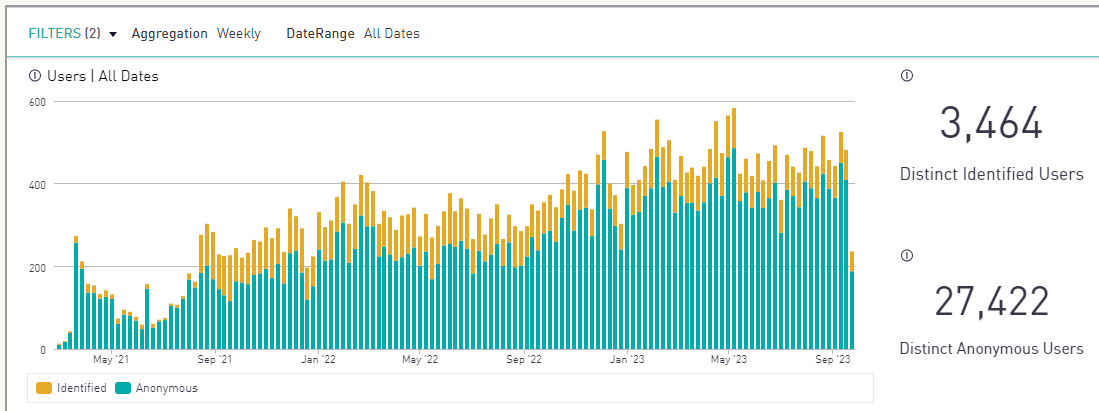 [Speaker Notes: Distinct Identified Users – people who have created a log-in to place referrals on behalf of someone else, access to the people I'm helping dashboard, shared favorites folders and notes with colleagues...
301 Distinct Identified Users – Crow Wing
915 Distinct Anonymous Users – Crow Wing]
Programs Listed: All Time
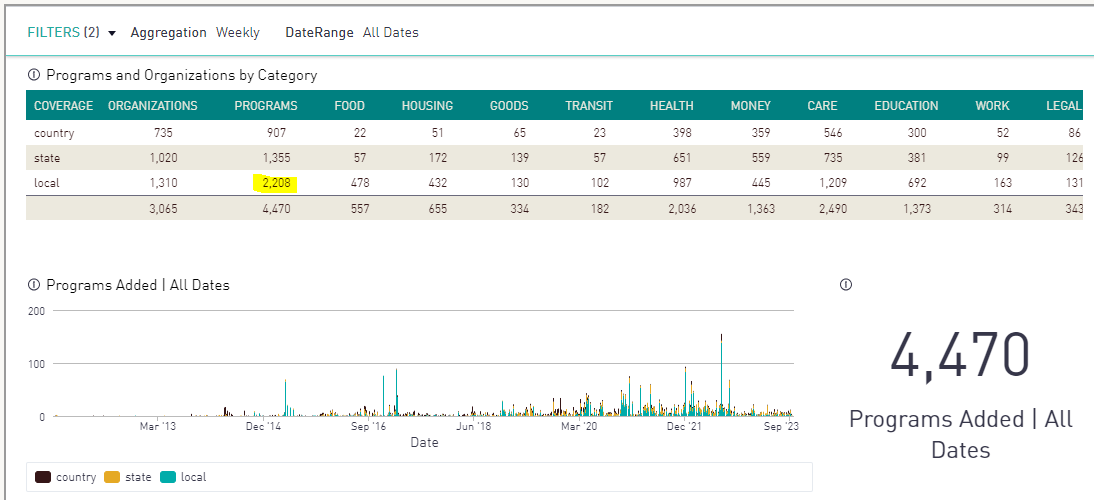 [Speaker Notes: Over 4,000 local, state and federal programs listed on the platform – nearly 2,000 local!]
Programs Claimed: All Time
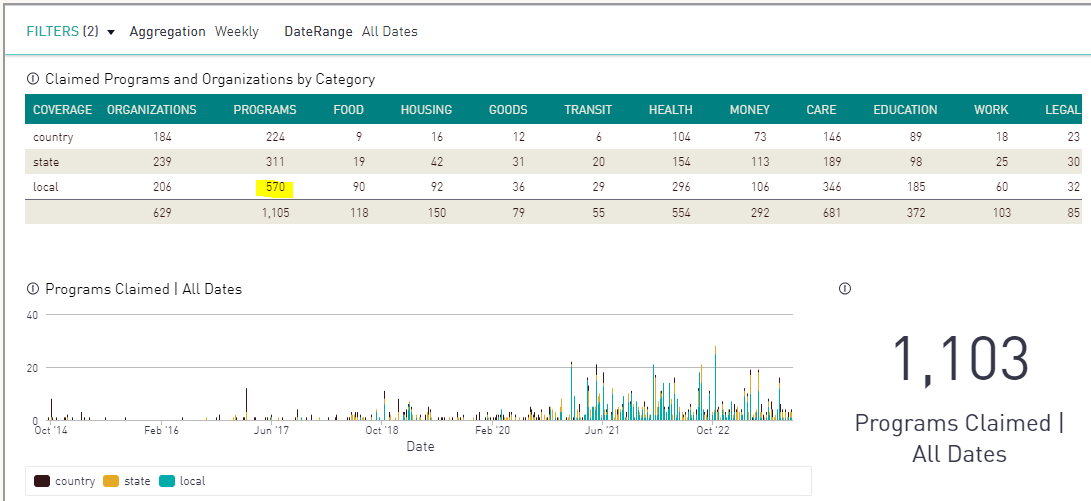 Most Engaged Programs
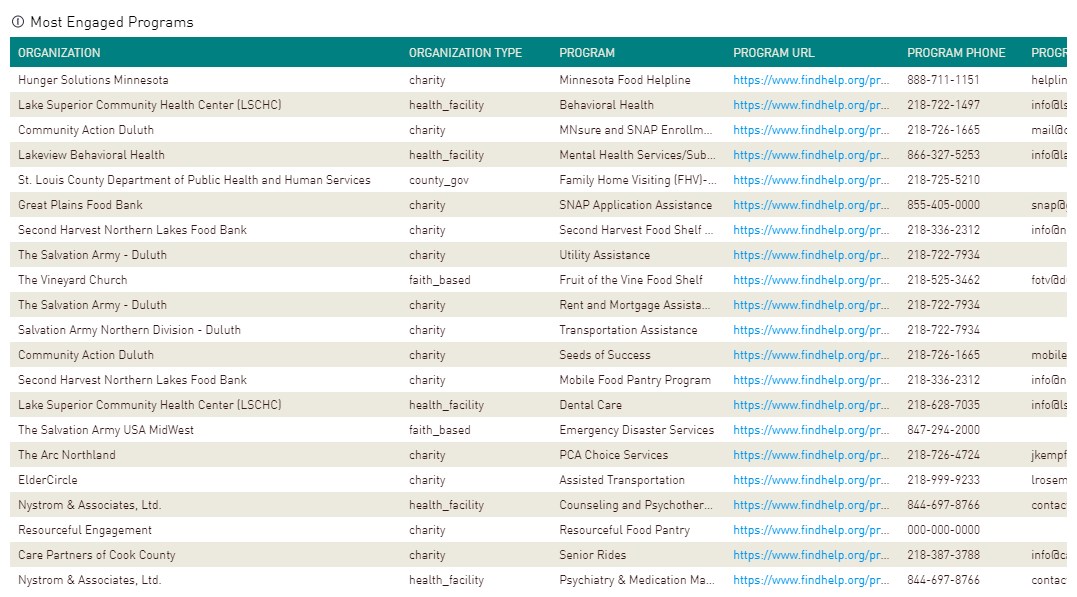 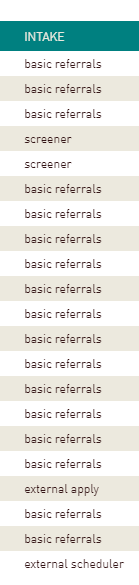 Total Referrals: All Time
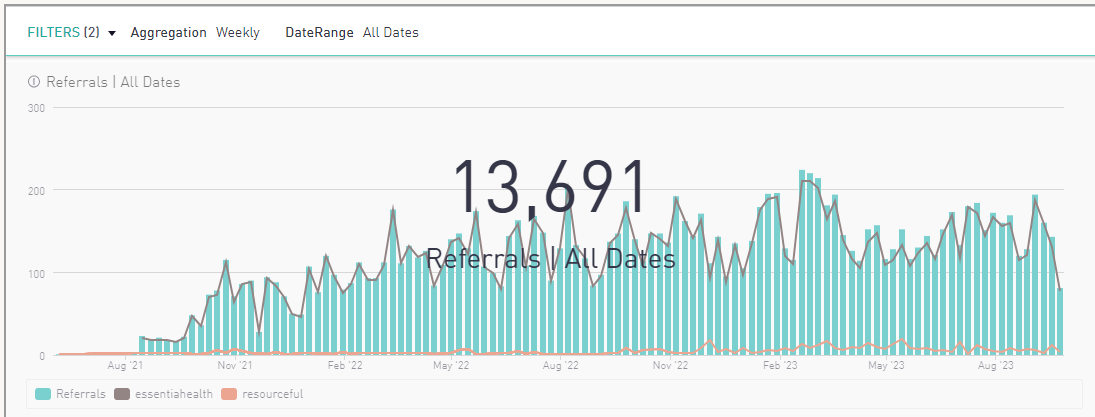 [Speaker Notes: 304 in Crow Wing County]
Closed Loop: Status Updates
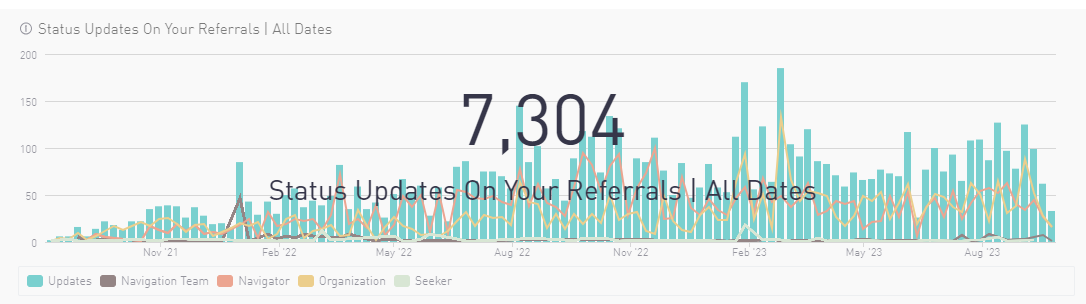 Poll:
What system of record does your team currently use to track and manage referrals?
Email Referral
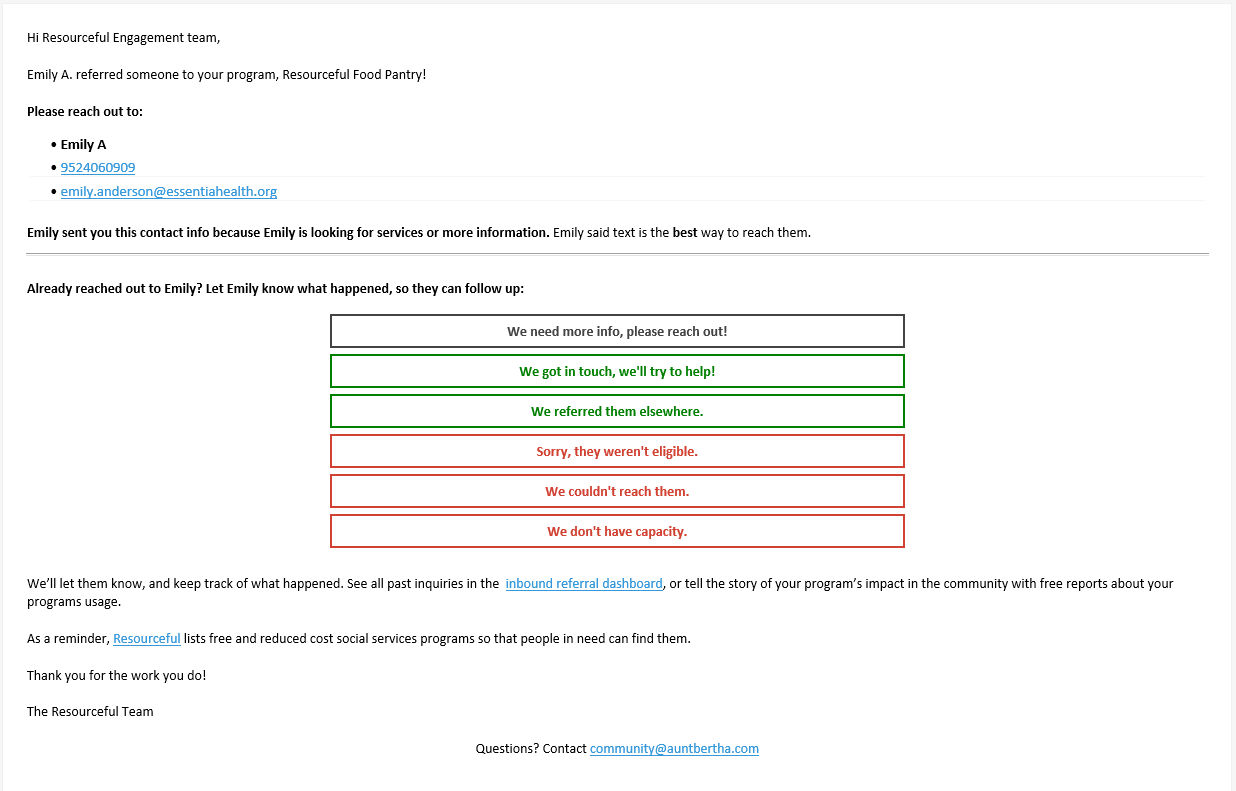 Live Demo: How it all works!
www.WeAreResourceful.org
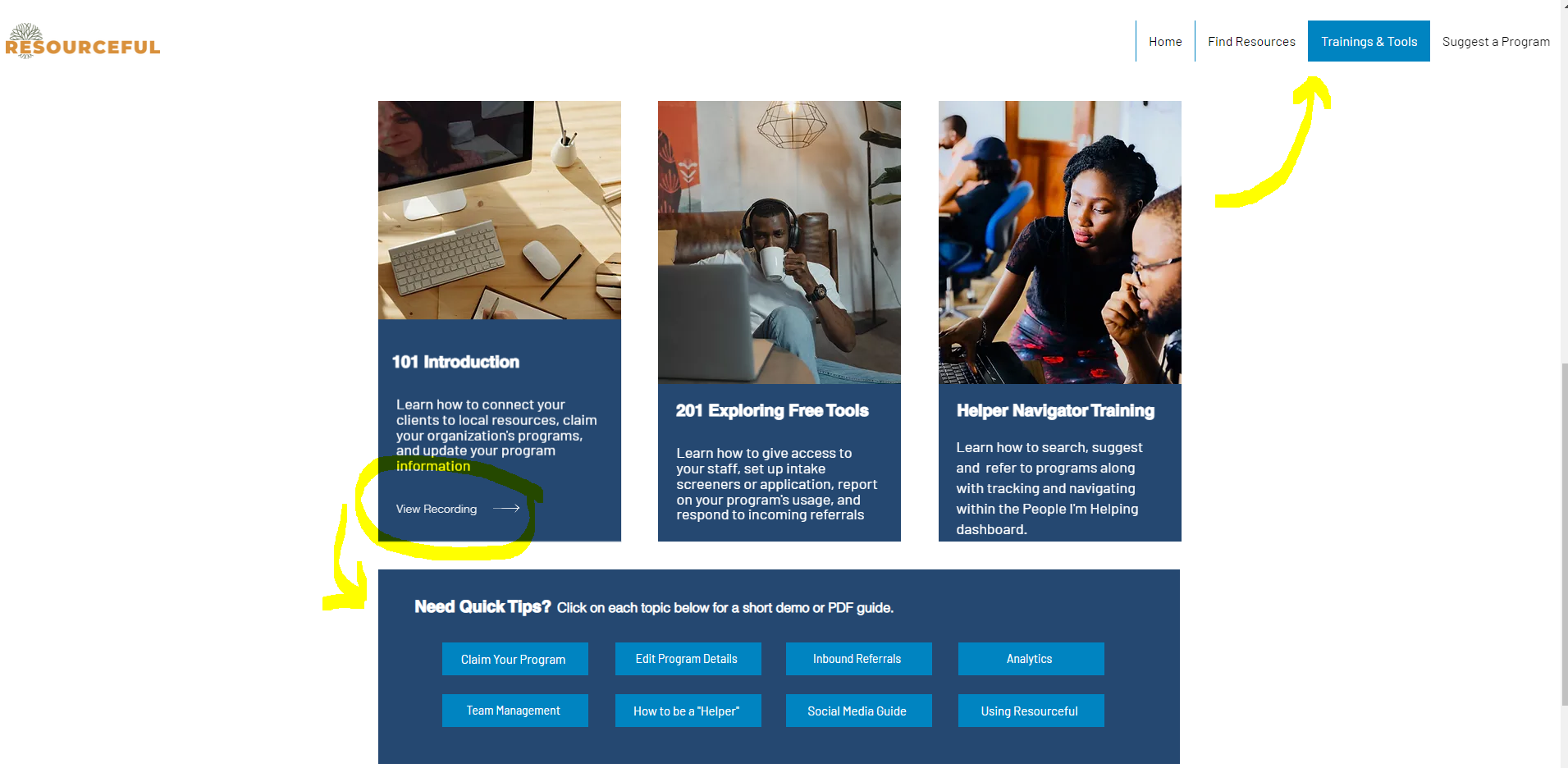 I do, We do, You do!
I do:
Search by zip code
Browse by category or key word/name
Utilizing personal & program filters
Closest vs. Relevance
Anatomy of a program card
Print, save, share, notes, suggest
Referral process
Create favorites folder
Manage people you’re helping dashboard
Referral dashboard for programs
Utilize analytics for grant writing/reporting, evaluation, etc.
List & Claim your program
Edit program details
My team
We do:
Group scenario/search (we do)

You do:
Create a free account
Is your program listed?  Is your program claimed?  Are referrals enabled?
List your program
Claim your program
Edit your program details
Review your program analytics
Search for programs you connect with regularly
Not found – suggest a program
Found – Create/add to a favorites folder
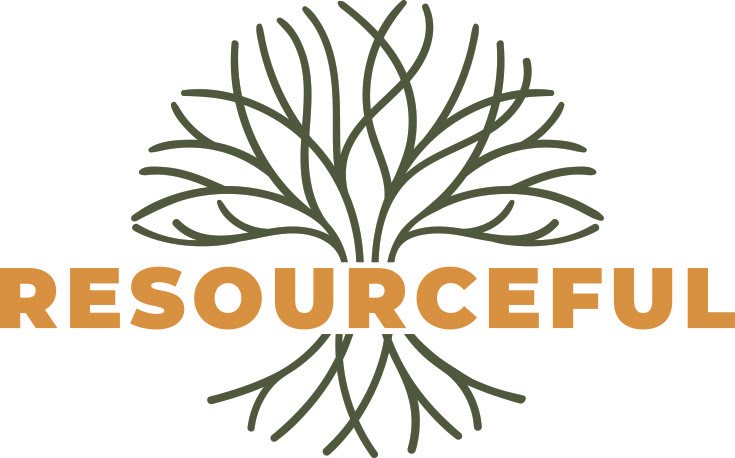 Search for programs
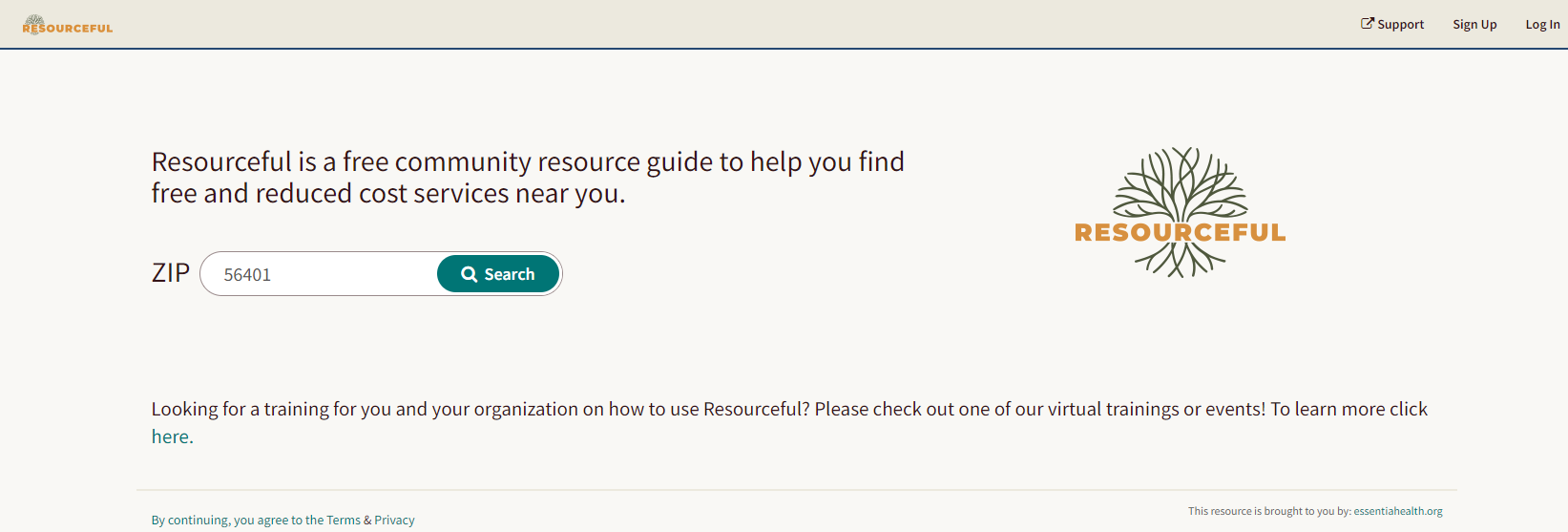 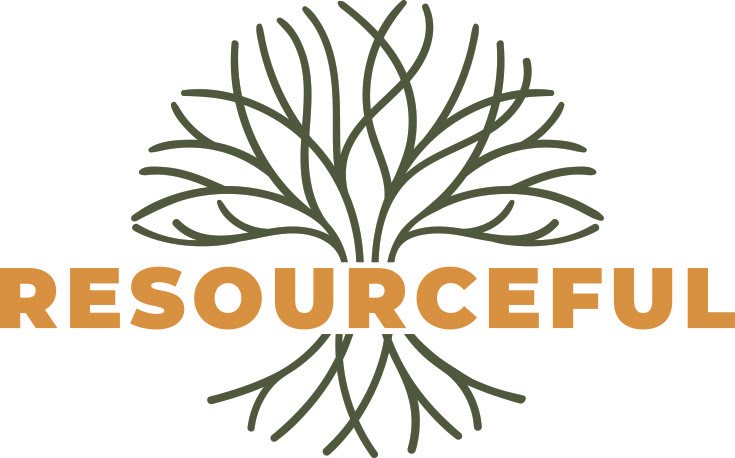 Browse social service programs
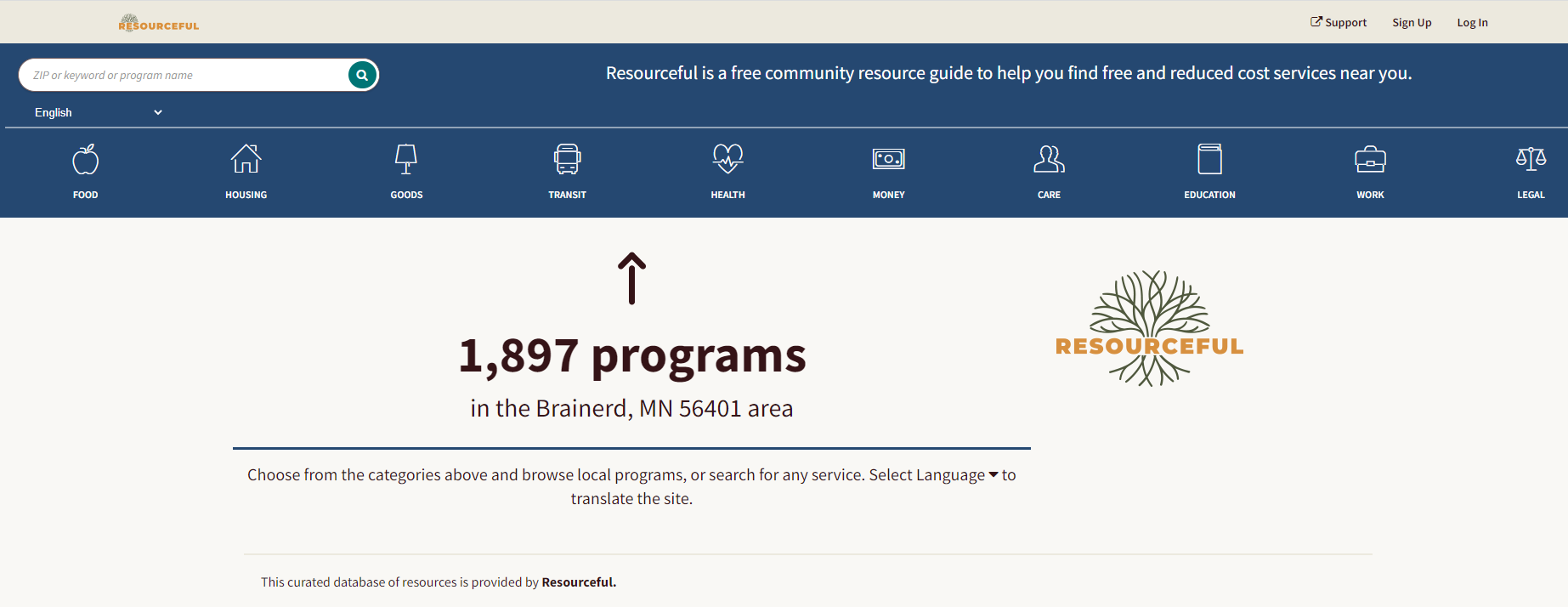 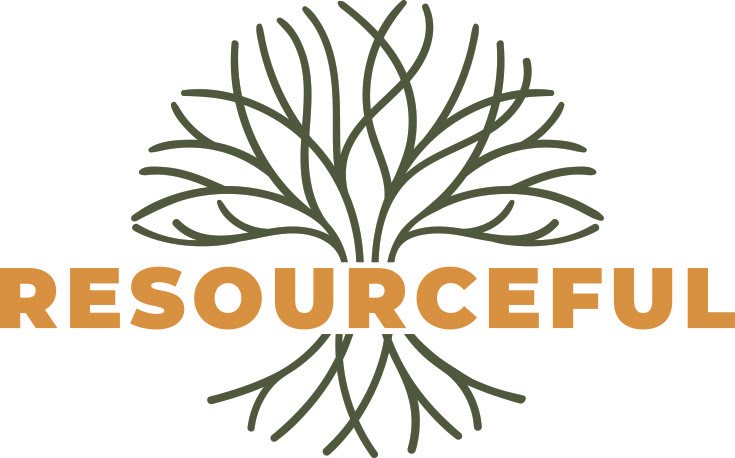 Refer to programs
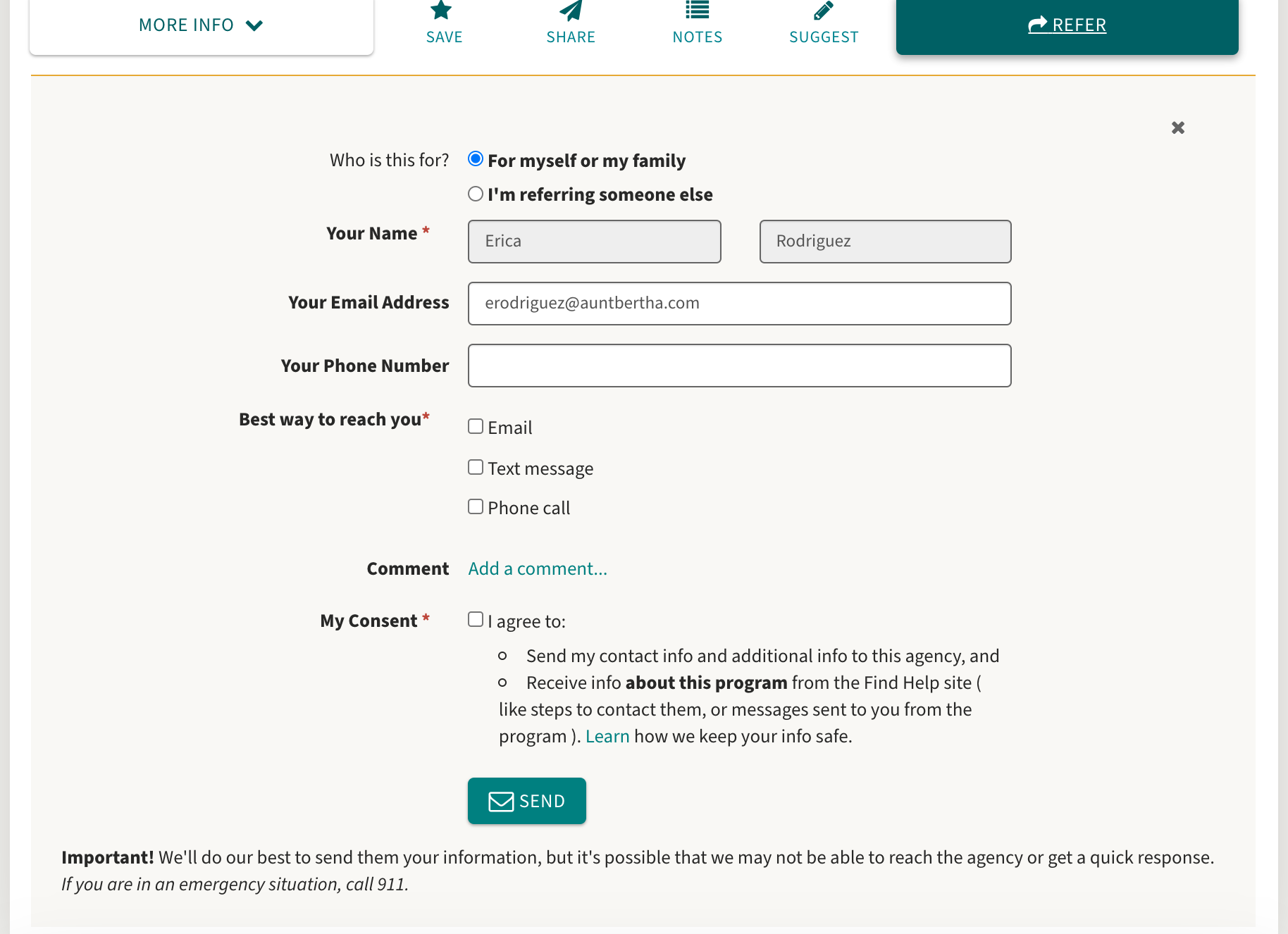 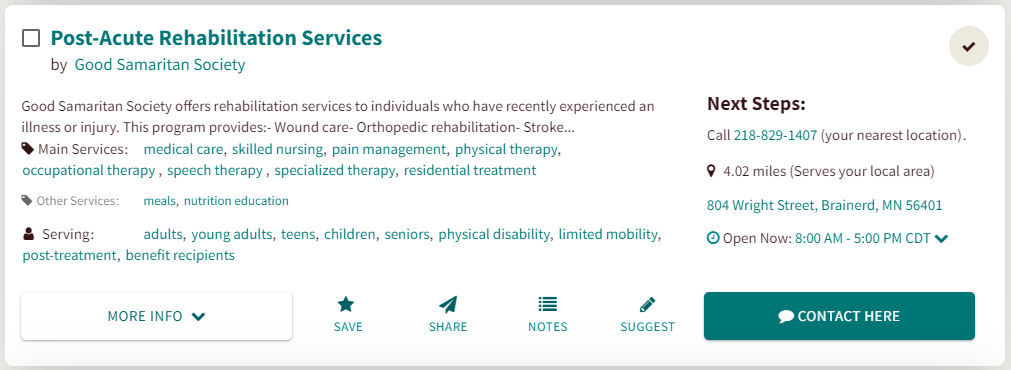 [Speaker Notes: Refer people you are helping to programs through findhelp.org by clicking the teal button in the bottom right hand corner of the program card.]
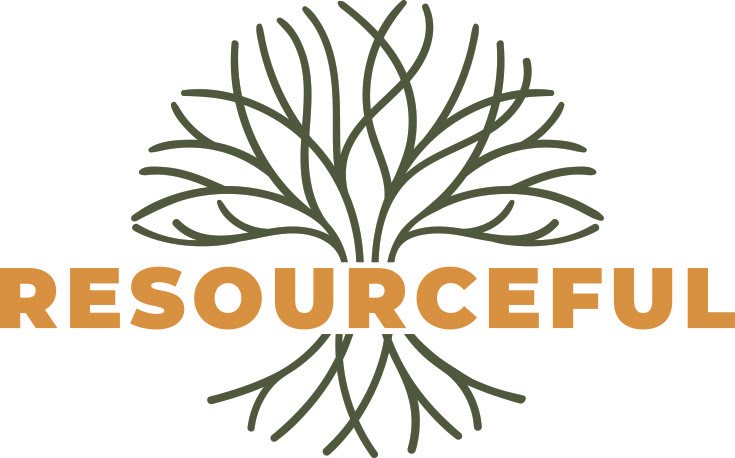 Interact with programs
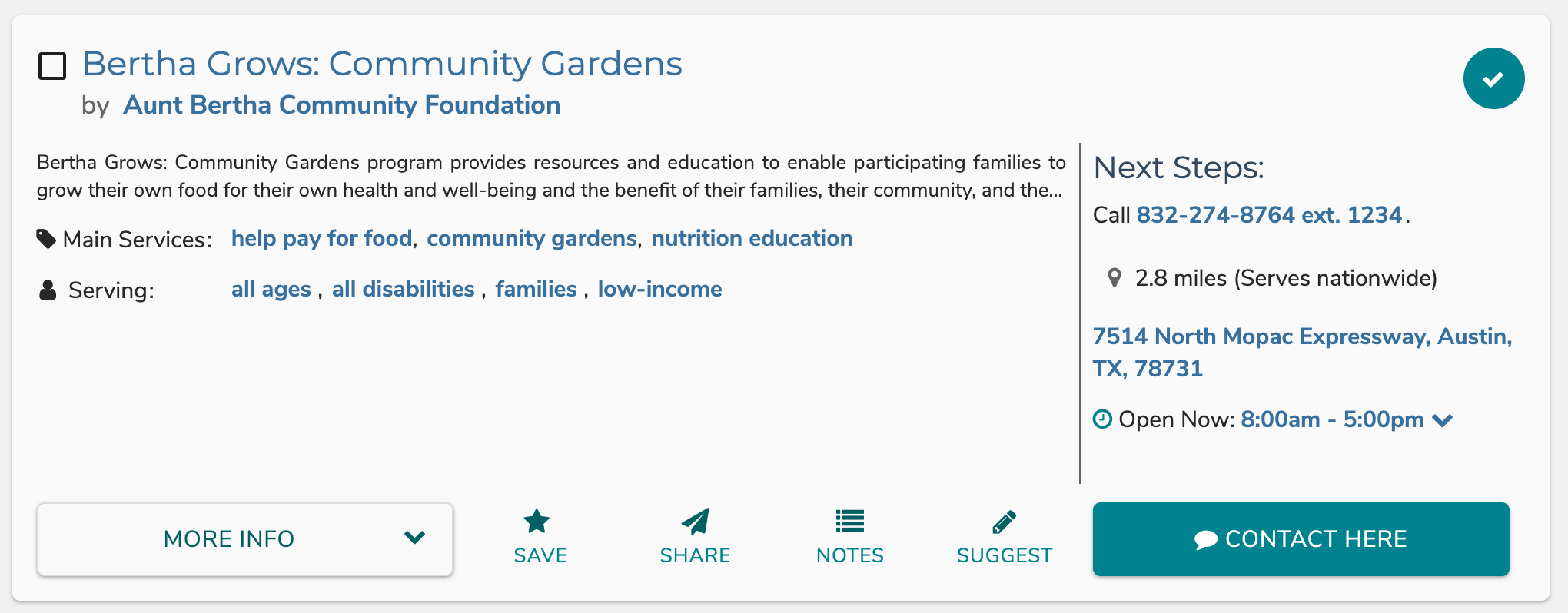 Create folders of Favorite programs
Keep personal notes about programs
[Speaker Notes: Try out the search, favorites and notes sharing, and refer community members. Let us know if you have any questions or feedback - we want findhelp.org to be a useful tool for you!  We invite you to “suggest a change” if you see something that is not current.]
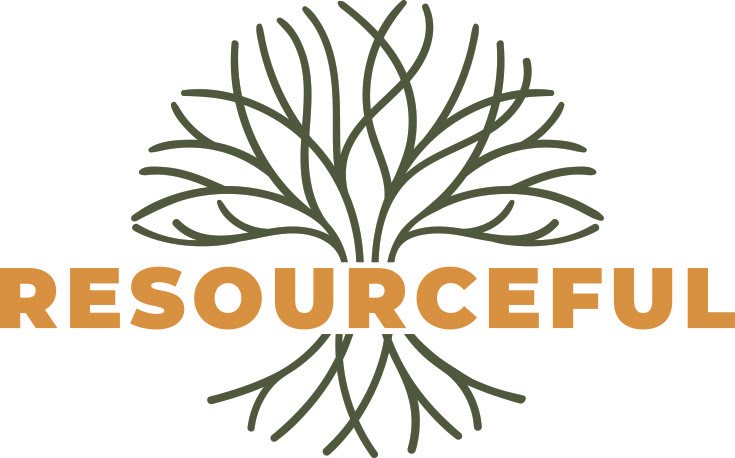 Create favorites folders
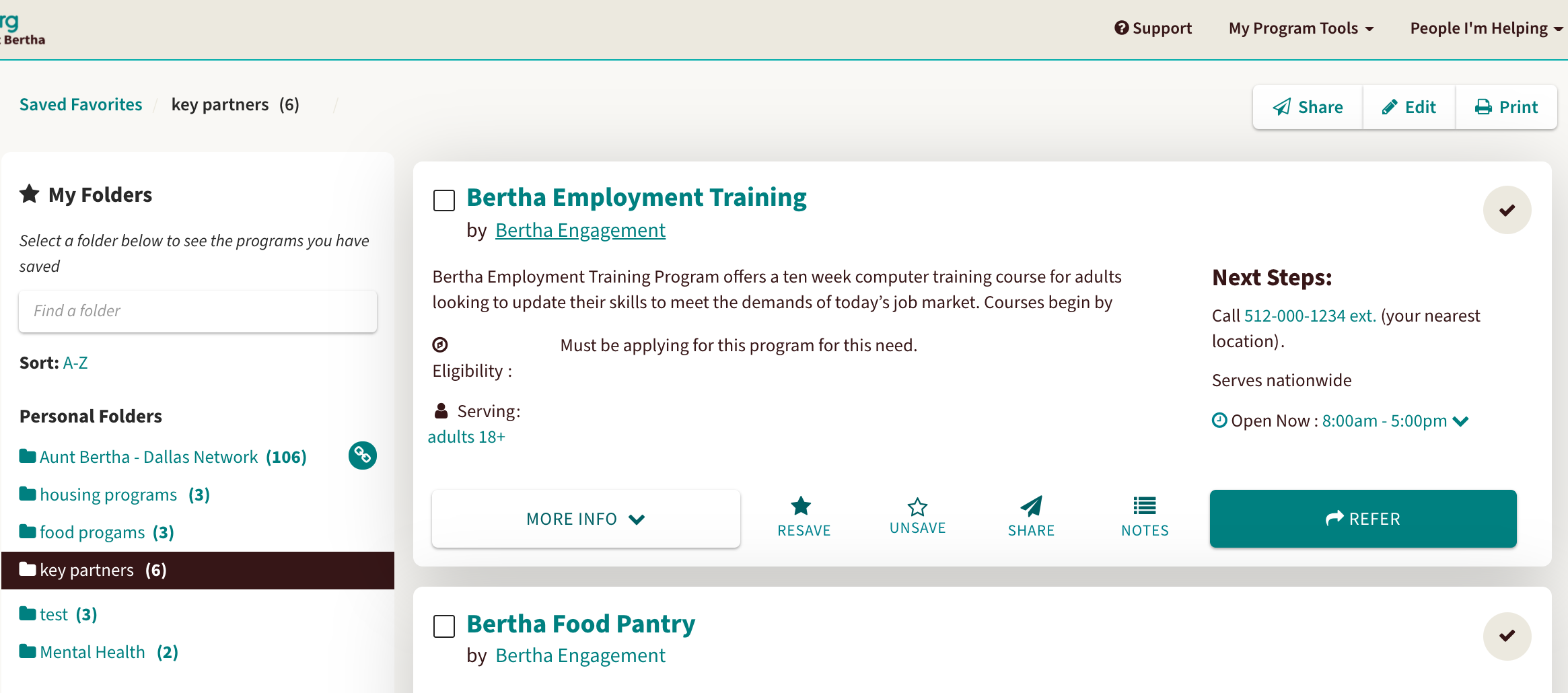 Manage people you’re helping
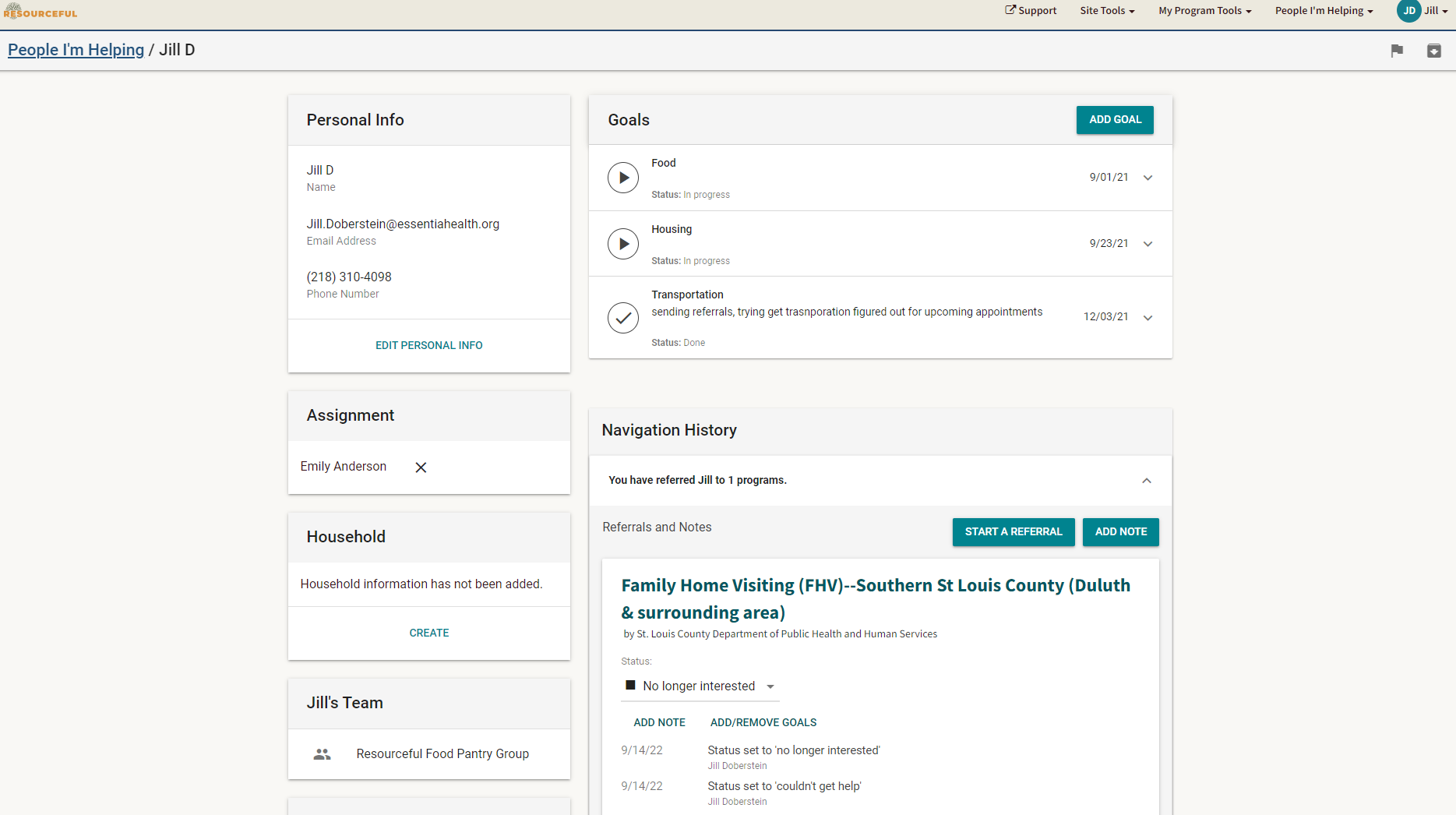 [Speaker Notes: Track outbound referrals and manage people you’re helping in the People I’m Helping dashboard.]
Manage your referral dashboard
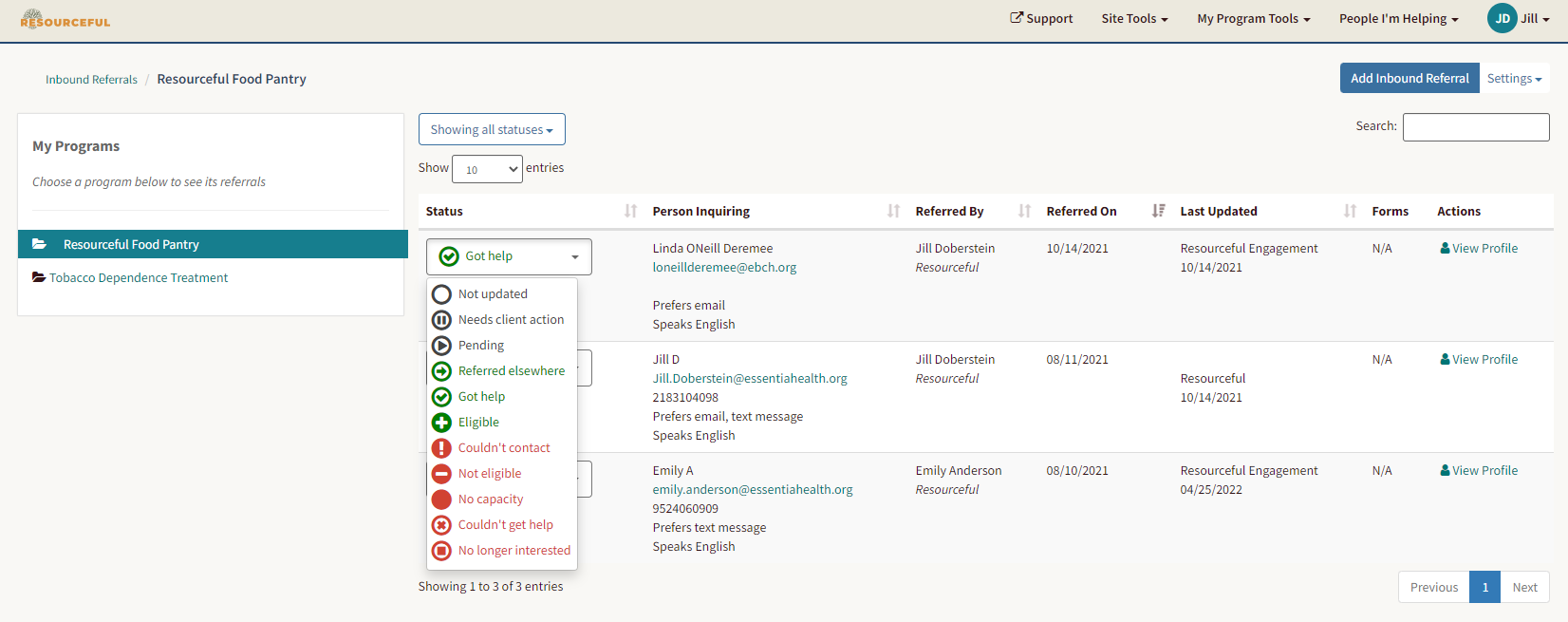 [Speaker Notes: Track outbound referrals and manage people you’re helping in the People I’m Helping dashboard.]
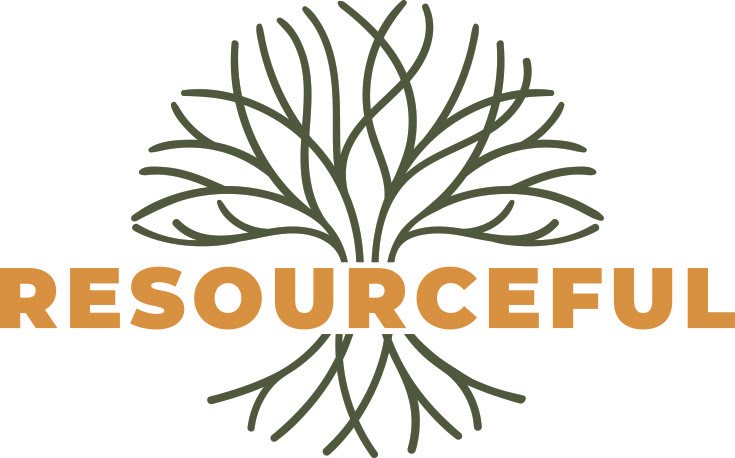 List and Claim your program(s)
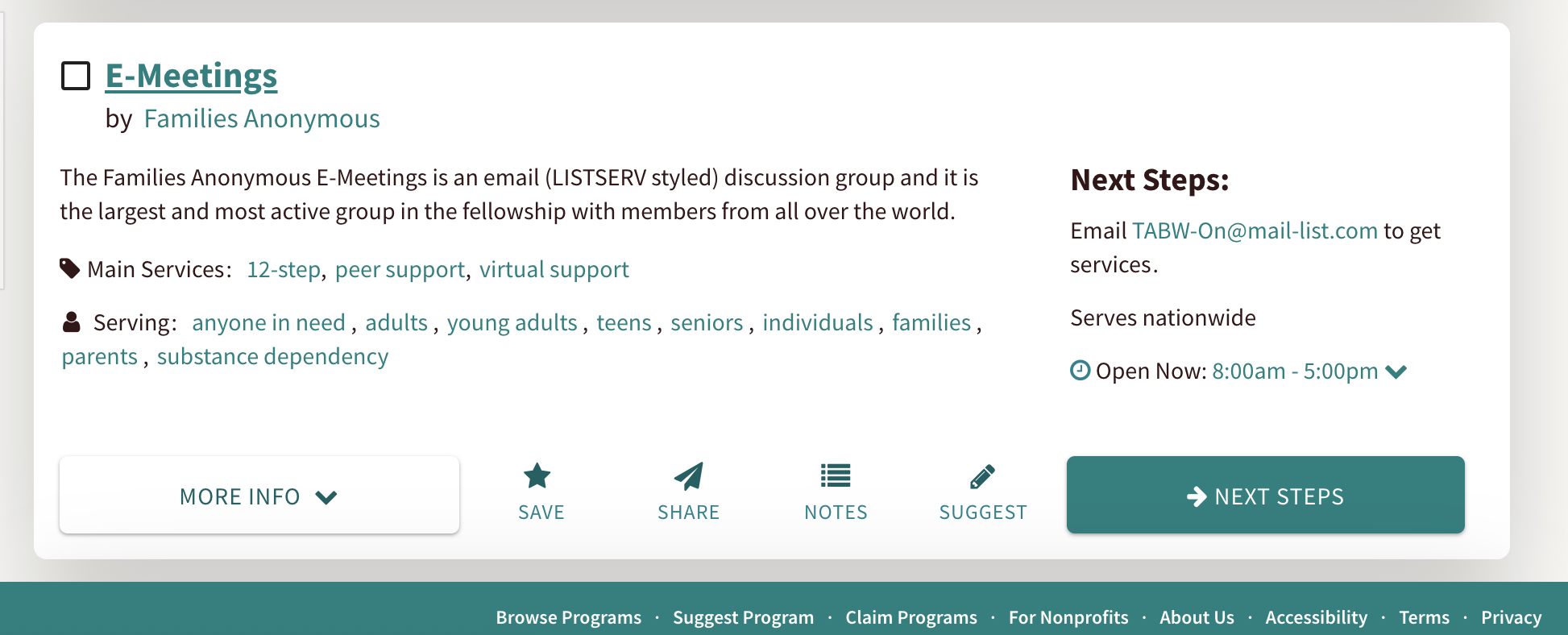 [Speaker Notes: If your organization also offers services to the community, you can claim them! Its an easy and free process. 

To claim, visit: findhelp.org/claims. (Add this to chat box during presentation.)]
Pros:
Quickest and simplest tool
Get contact info to begin outreach process. 
Manage from your inbox.


Considerations: 
Limited information on seeker and situation.
One Step Referrals
Best For: 

Programs without strict eligibility requirements or those who just need a new pipeline into an existing process.
Pros:
Get more information about a seeker/needs.
Quick eligibility notifications and redirections.


Considerations: 
Takes more time for seeker to complete.
Screener Form
Best For: 

Programs who need more information about prospective seekers to determine fit and eligibility.
Pros:
Time on the calendar! 
Allows for longer intake conversation


Considerations: 
Managing schedule = more work than other two tools.
Scheduler
Best For: 

Programs who want intake managed on a calendar via intake appointments (in person or over the phone), often already have an intake meeting as part of their process.
Closing the Loop:
Responding to Referrals
Two Options:
Email Notification
Inbound Referral Dash
Option 1: Email Notification
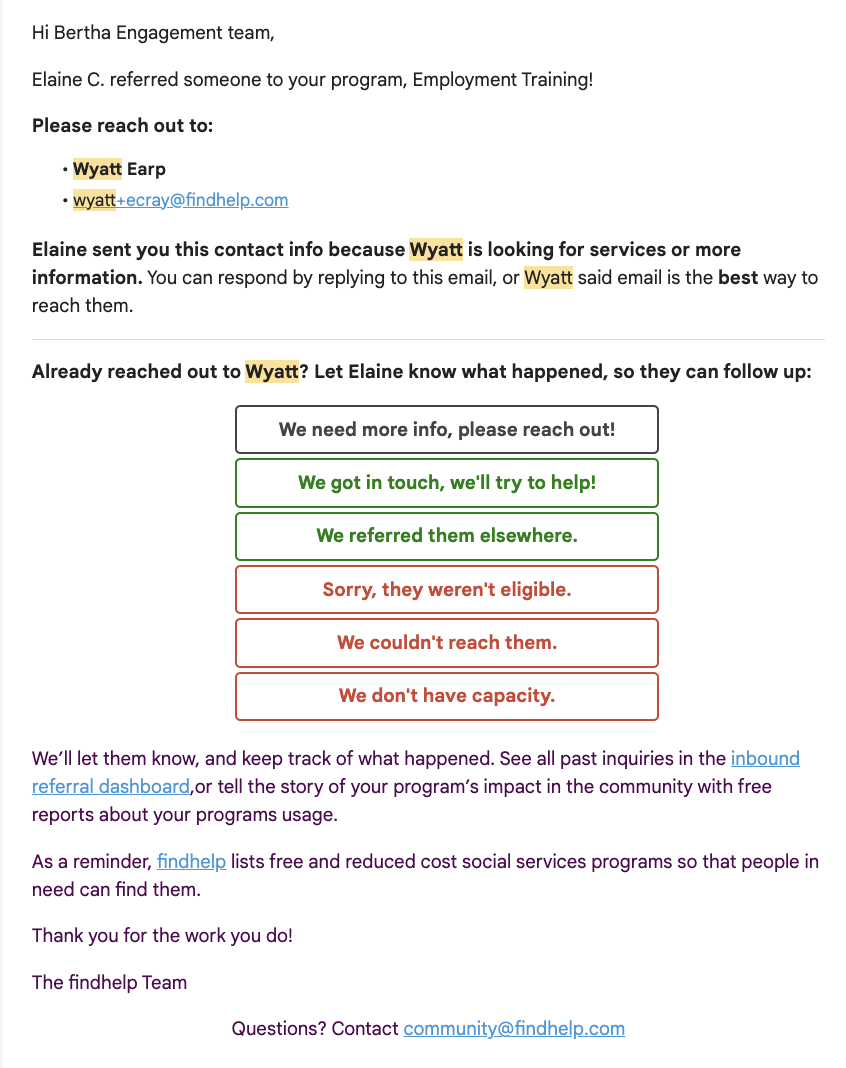 Option 2: Inbound Referral Dash
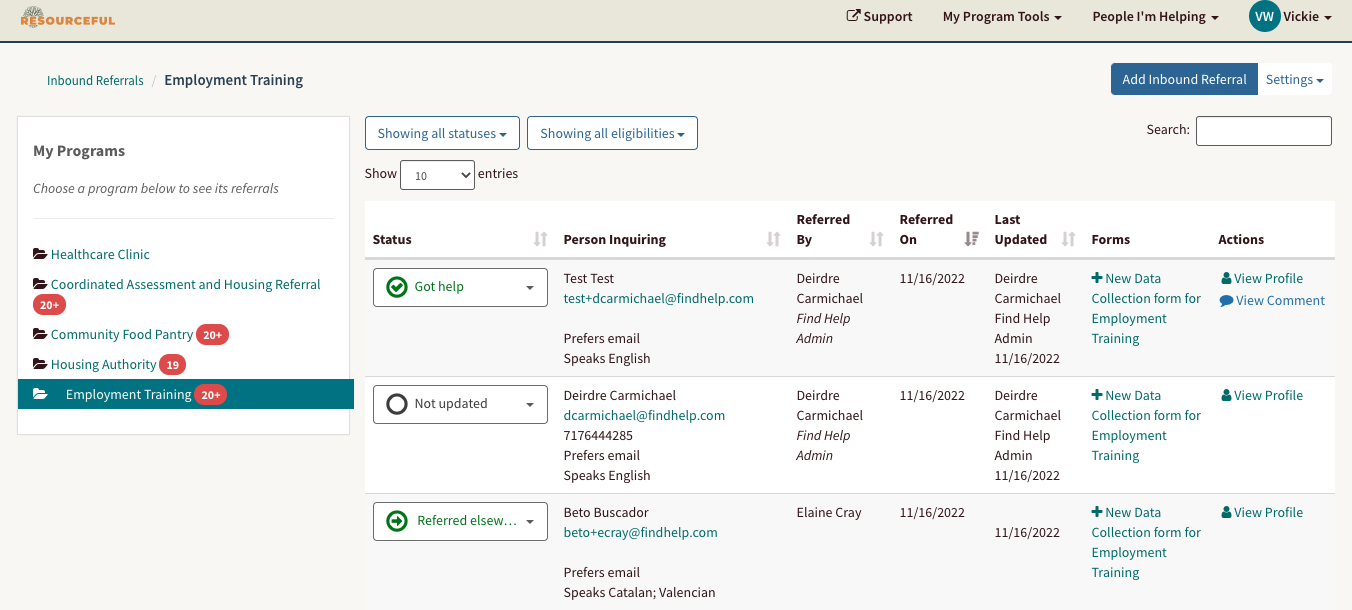 Organization Analytics: A Preview
Free Reporting for Claimed Programs listed on findhelp
Measure your impact and program engagement!
Use this Dashboard to:
Quantify all the different ways people are interacting with your programs 
Show your program’s scope in program evaluations, grants and fundraising, and external reporting to funders and/or regulators
Show impact through Referral data highlights effectiveness
Demonstrate the need for additional resources or staff
Claimed Program Dashboard
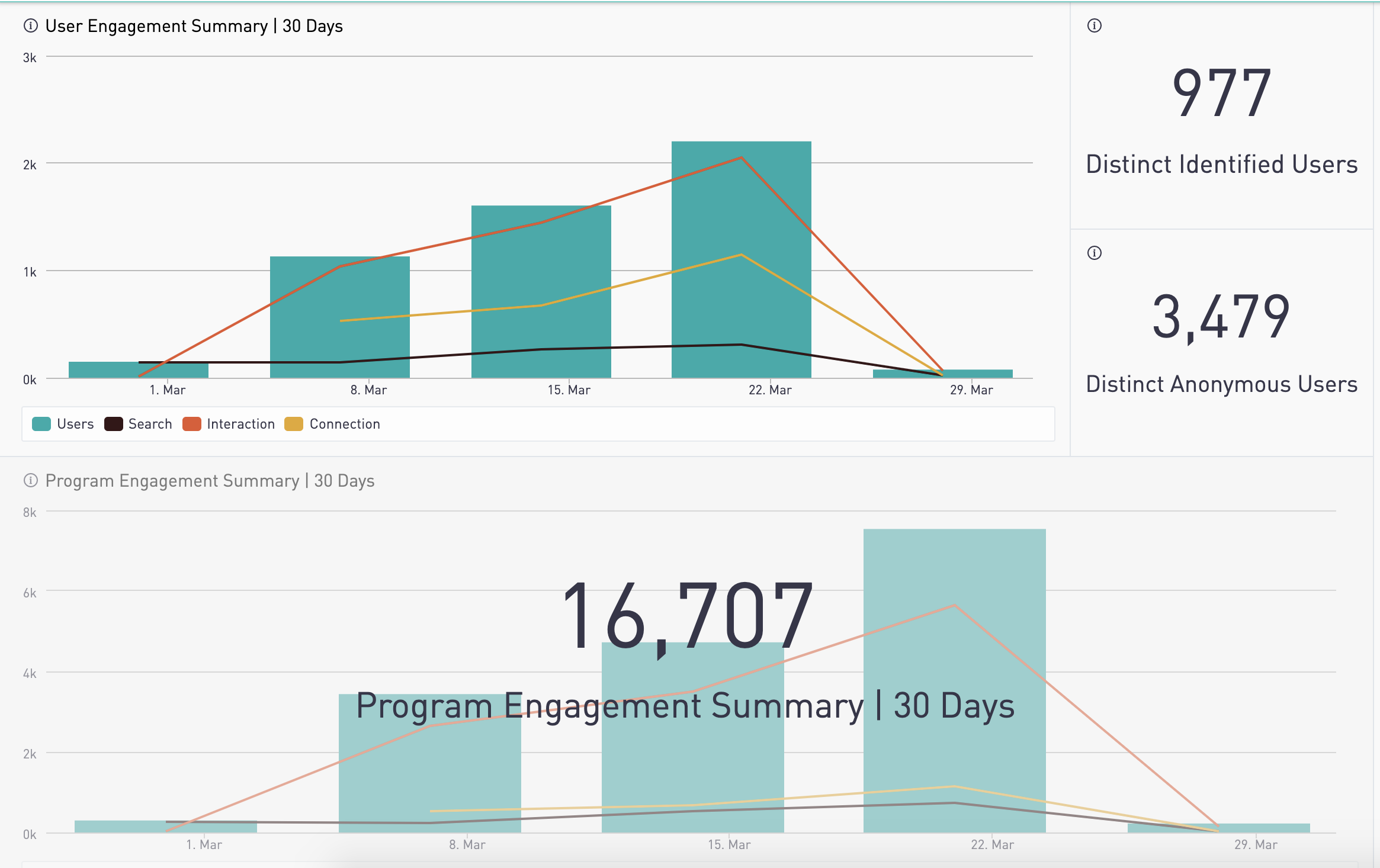 Claimed Program Dashboard
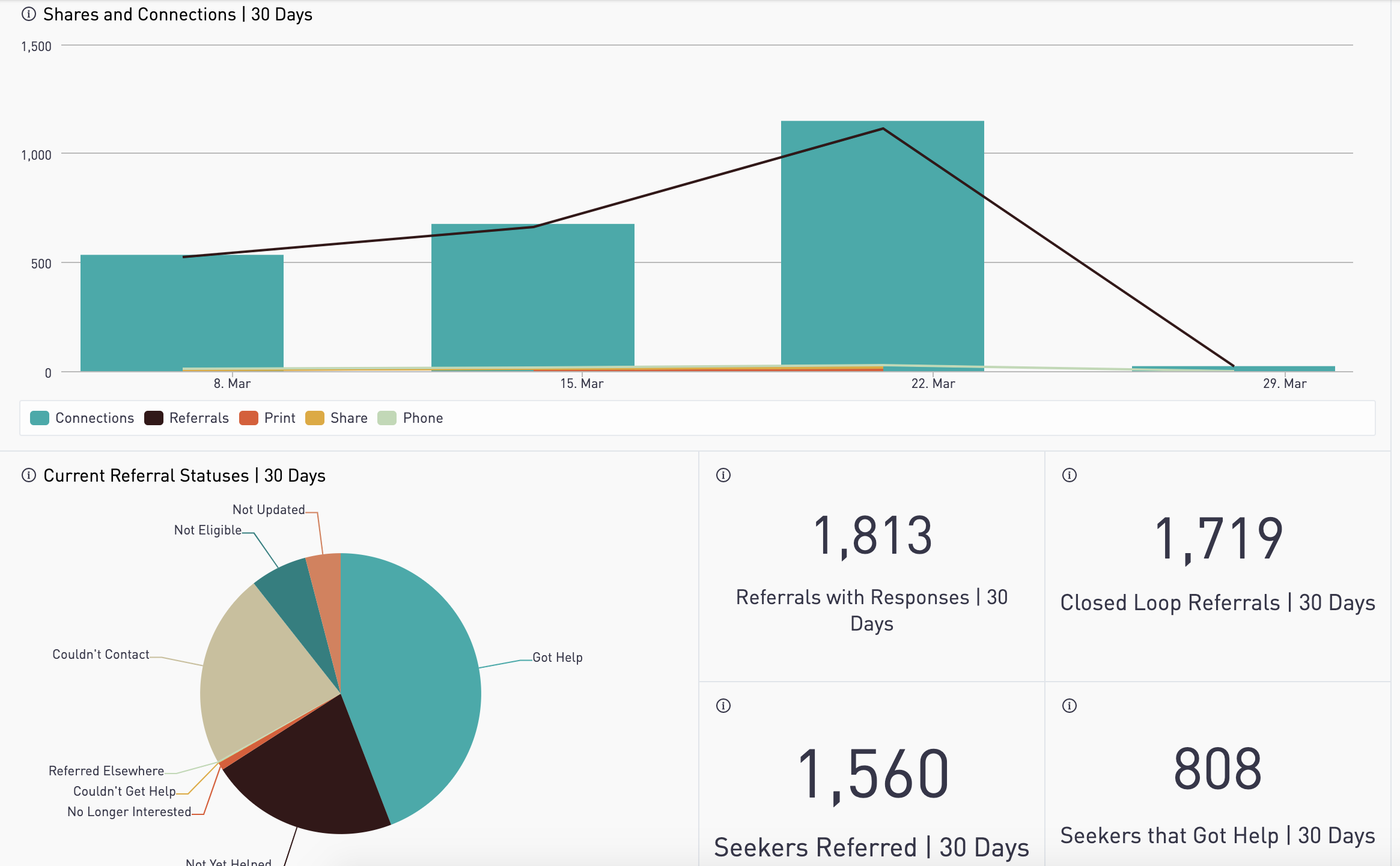 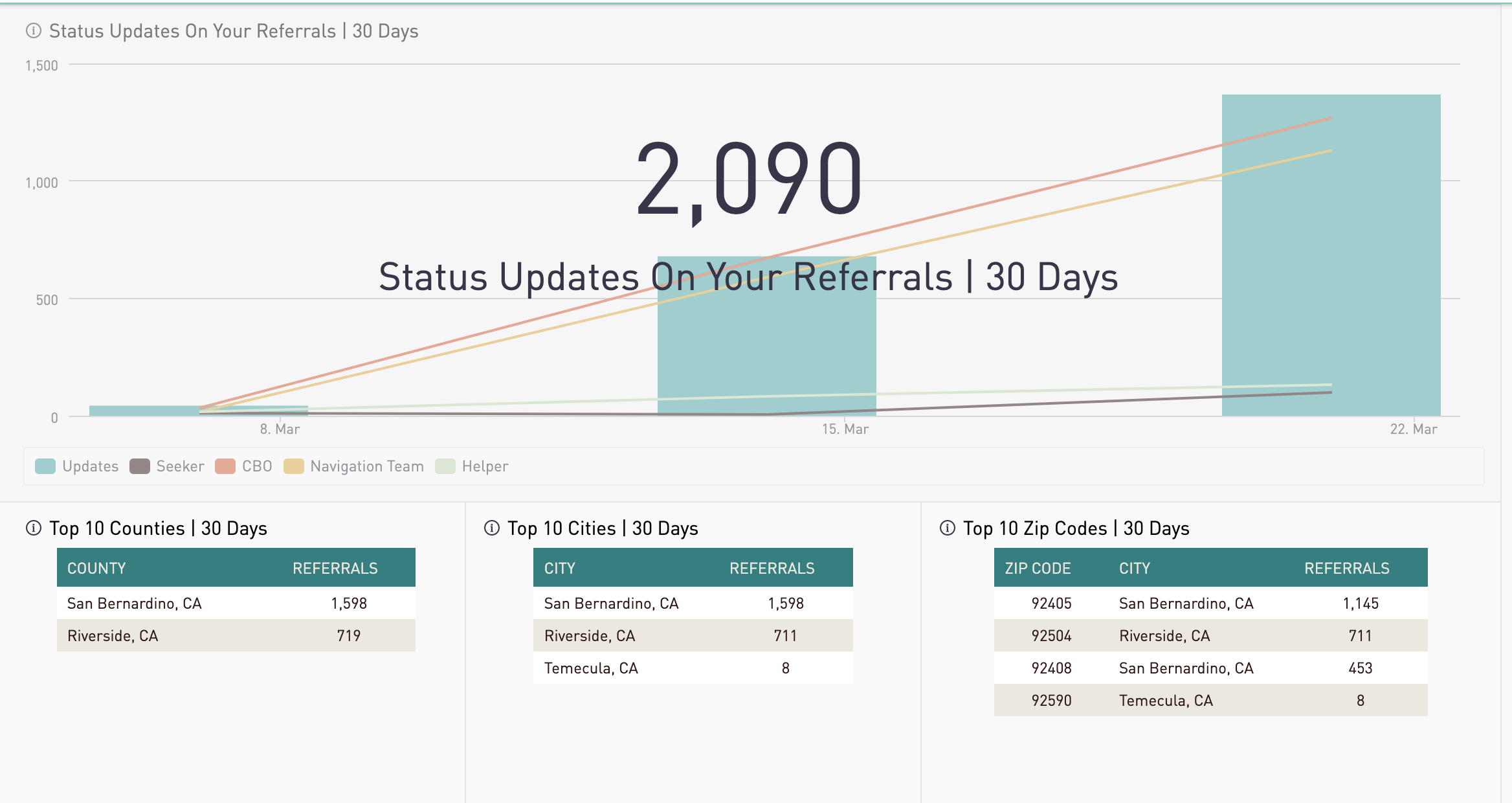 Claimed Program Dashboard
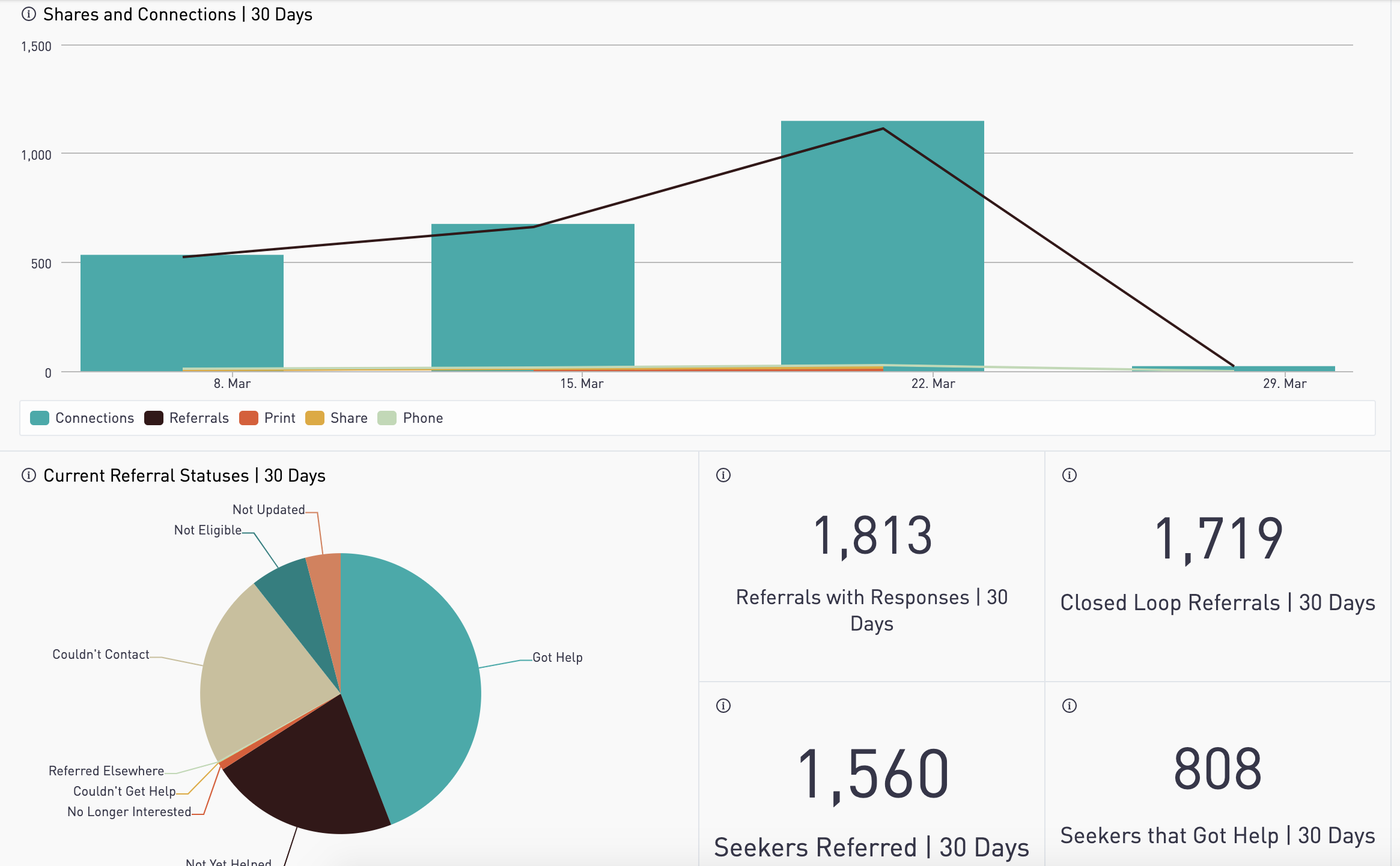 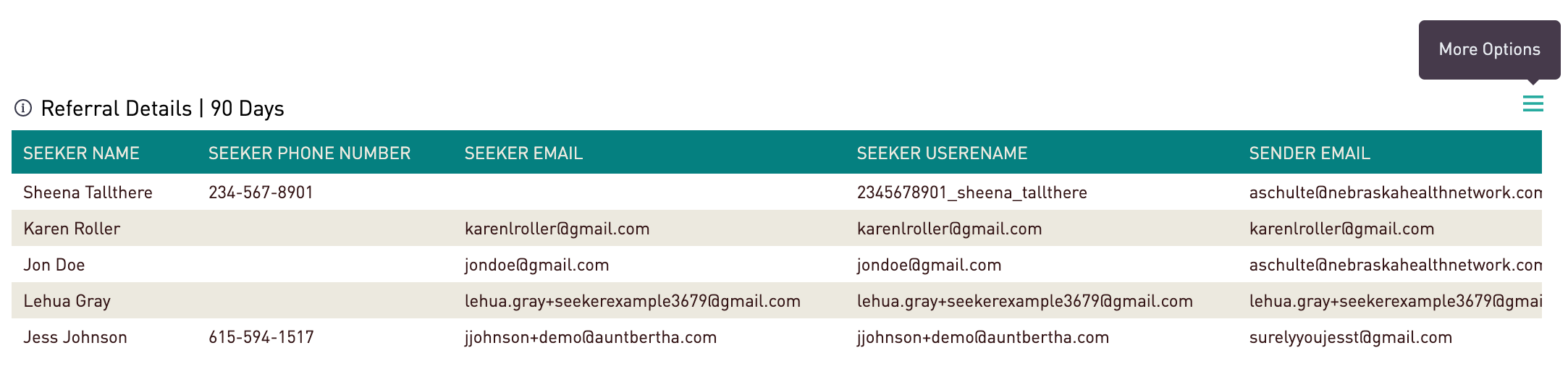 Search Trends in Your Coverage Area

Allows CBOs to view search trends in their service areas in the last 90 days

CBOs can stay informed about the needs of their communities 

CBOs can use this report to demonstrate demand in their funding requests and proposals
Search Trends in your Coverage Area
Search Trends in your Coverage Area
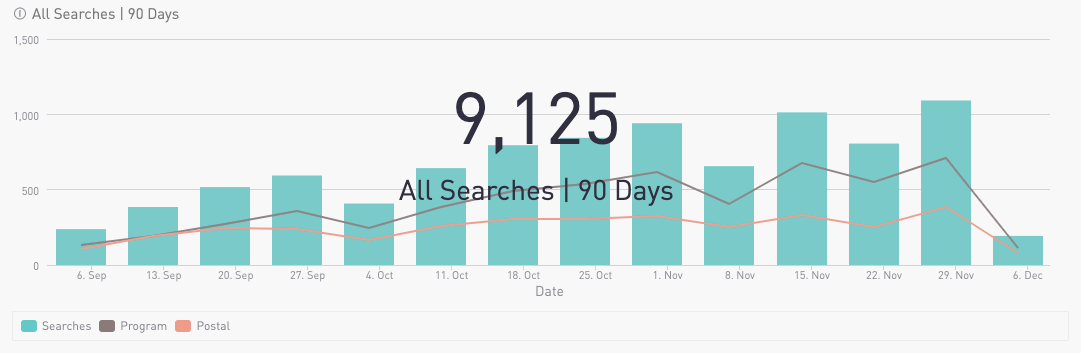 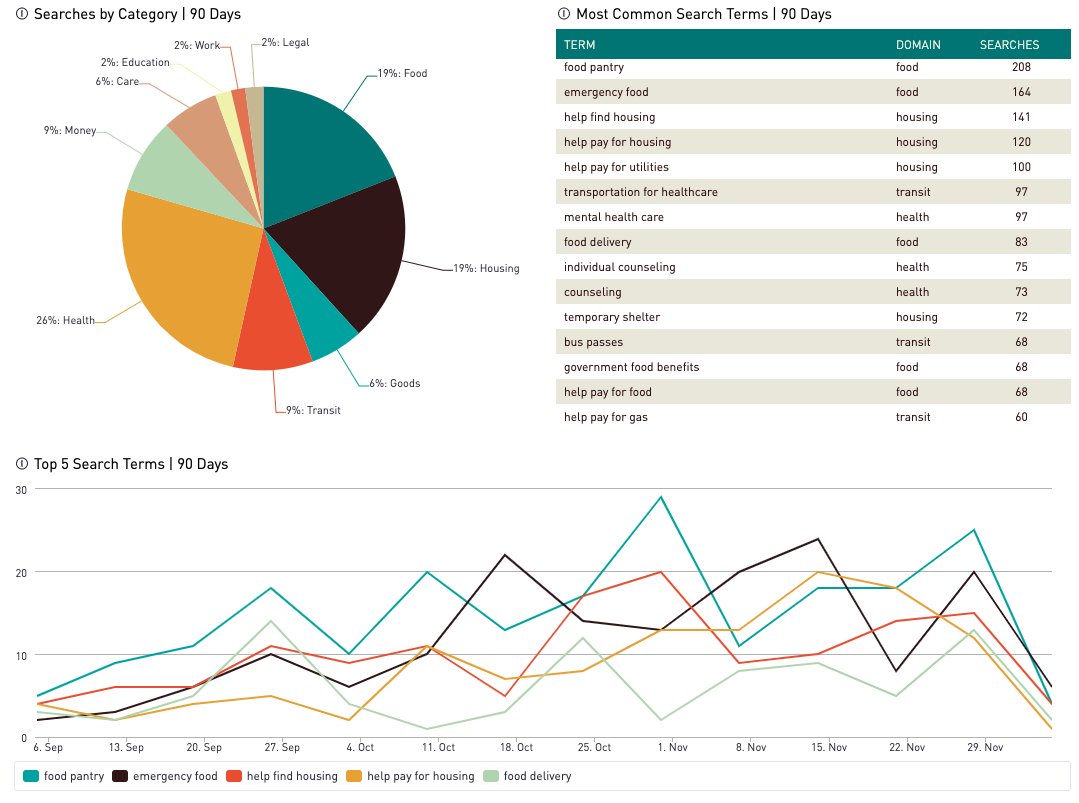 Search 
Trends
Download your Data Collection Forms for additional analysis!
Use this Dashboard to:
Quantify the information in your Data Collection Forms;
Show your program’s impact through services rendered;
View trends of demographic data, services provided;
Understand volume of form submissions over time.
Use this Dashboard to:
Quantify the information in your Data Collection Forms;
Show your program’s impact through services rendered;
View trends of demographic data, services provided;
Understand volume of form submissions over time.
Data 
Collection 
Form Report
[Speaker Notes: Organizations can use these reports to quantify all the different ways people are interacting with their programs and can use this data for program evaluation, grants and fundraising, and external reporting to funders and/or regulators
Show impact - Referral data highlights effectiveness, and the need for additional resources or staff.
Demonstrate innovation - Show funders that you’re looking ahead, infusing your processes with technology to create efficiencies and to provide them with stronger insights.
Security & Privacy: PII will be in the Referral Details report. This has not changed. PII and dashboards are only visible to Claimers. Permissions to see this data are managed by the organization.]
Data Collection Form Report
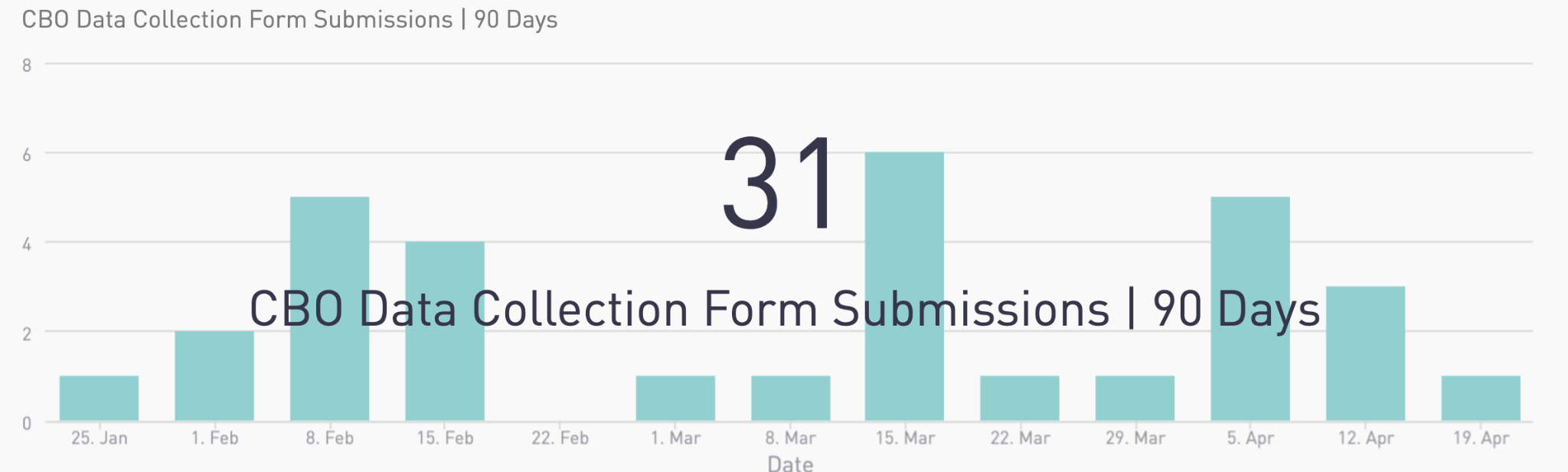 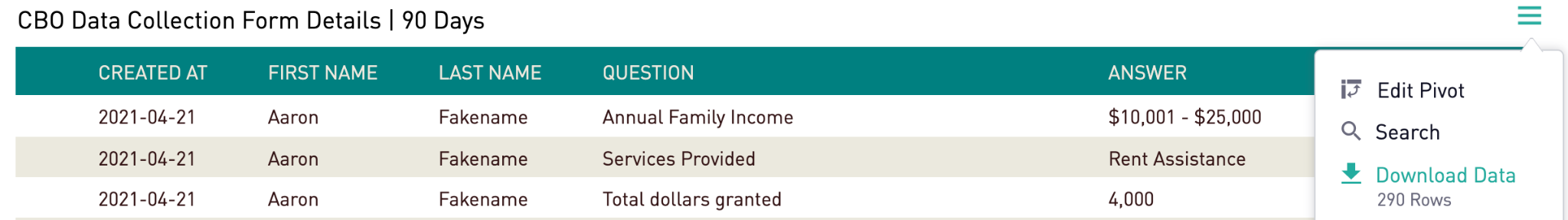 [Speaker Notes: Organizations can use these reports to quantify all the different ways people are interacting with their programs and can use this data for program evaluation, grants and fundraising, and external reporting to funders and/or regulators
Show impact - Referral data highlights effectiveness, and the need for additional resources or staff.
Demonstrate innovation - Show funders that you’re looking ahead, infusing your processes with technology to create efficiencies and to provide them with stronger insights.
Security & Privacy: PII will be in the Referral Details report. This has not changed. PII and dashboards are only visible to Claimers. Permissions to see this data are managed by the organization.]
Let’s Connect!
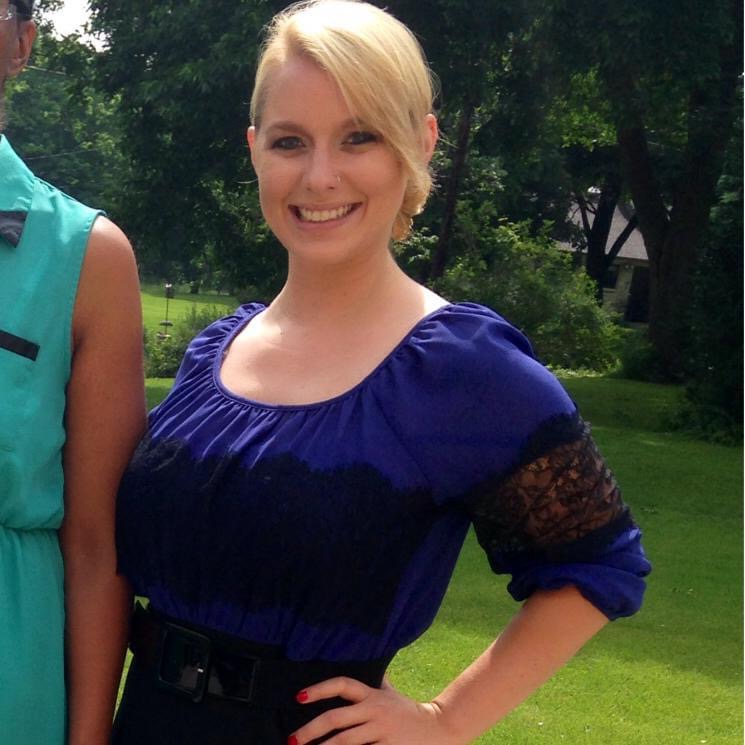 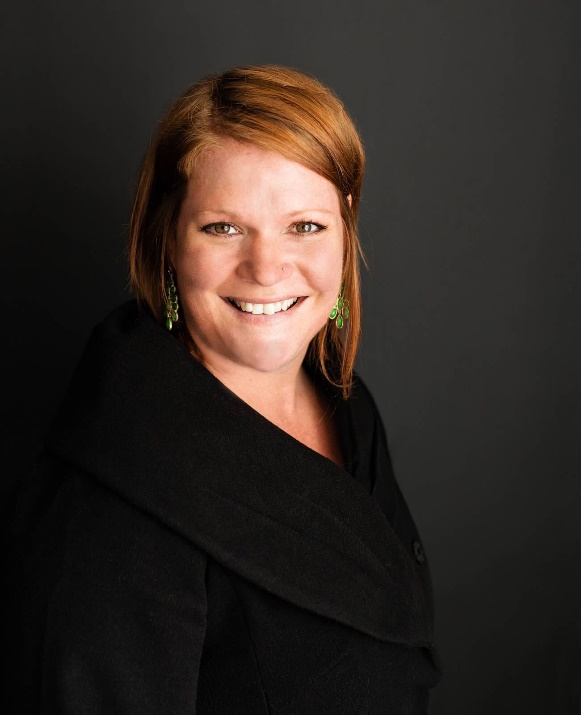 Name: Jill Doberstein
Role: Essentia Community Outreach Manager
Email: Jill.Doberstein@EssentiaHealth.org
Phone: (218)786-2512
Contact Us: Resourceful@EssentiaHealth.org
Name: Vickie Walsh
Role: FindHelp Community Engagement Manager
Email: vwalsh@findhelp.com
Phone: (608)386-7657
Contact Us: support@findhelp.com
Schedule a meeting!
Let’s Connect!
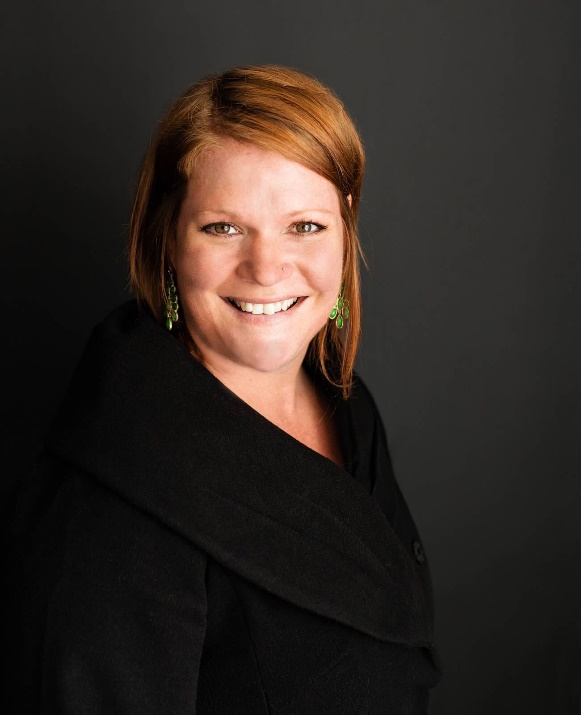 Name: Jill Doberstein
Role: Essentia Community Outreach Manager
Email: Jill.Doberstein@EssentiaHealth.org
Phone: (218)786-2512
Contact Us: Resourceful@EssentiaHealth.org